Муниципальное автономное дошкольное образовательное  учреждение 
«Детский сад  106»
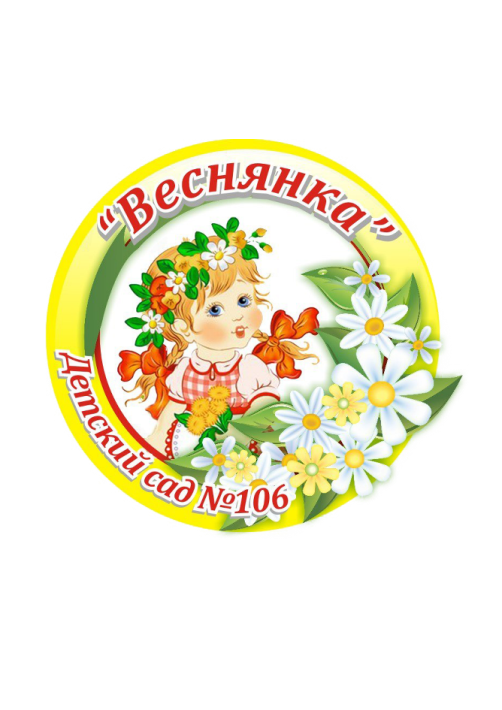 ИСПОЛЬЗОВАНИЕ АВТОРСКИХ ИГР И ПОСОБИЙ 
ДЛЯ ВСЕСТОРОННЕГО РАЗВИТИЯ 
ДЕТЕЙ РАННЕГО ВОЗРАСТА
Виноградова Ольга Альбертовна, 
воспитатель высшей квалификационной категории, 
Шестакова Анастасия Николаевна,
воспитатель высшей квалификационной категории
г. Череповец, 2021 г.
Авторский дидактический стол
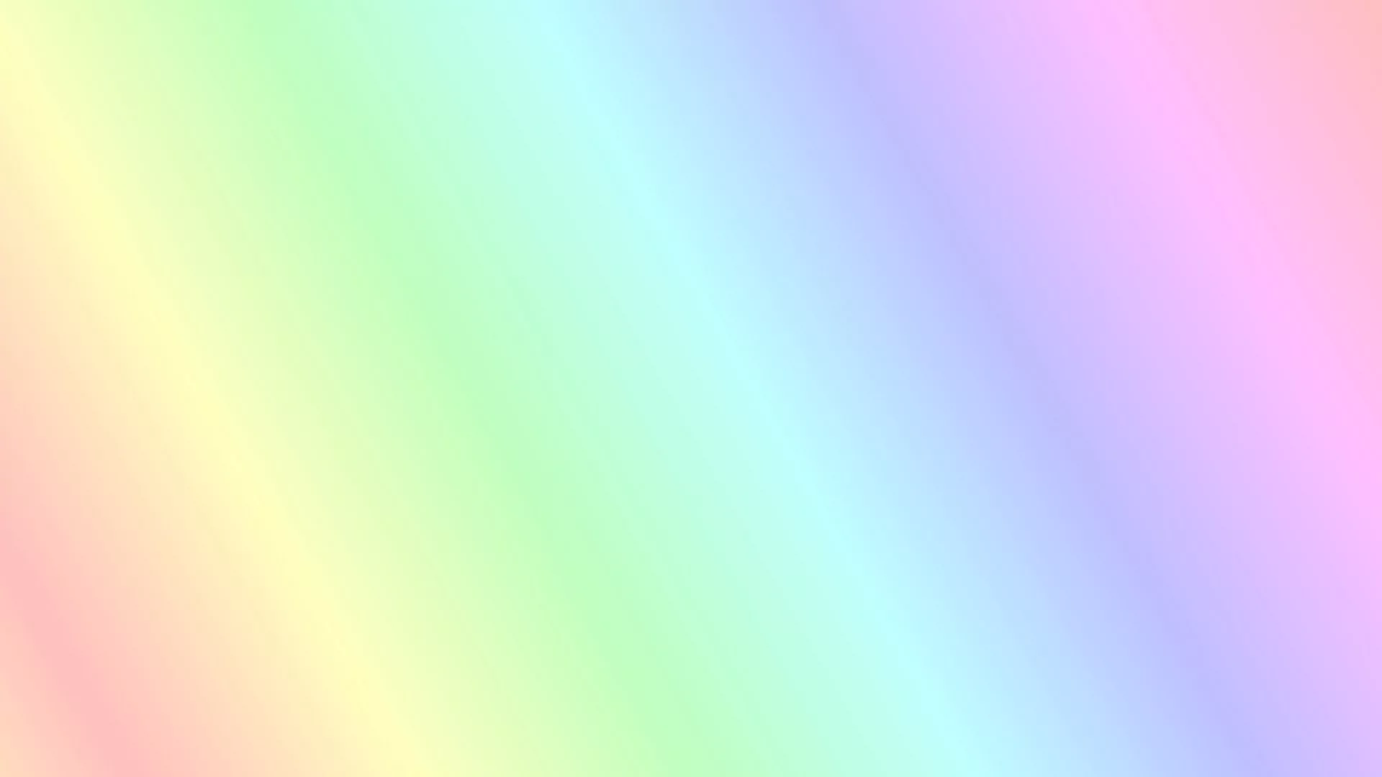 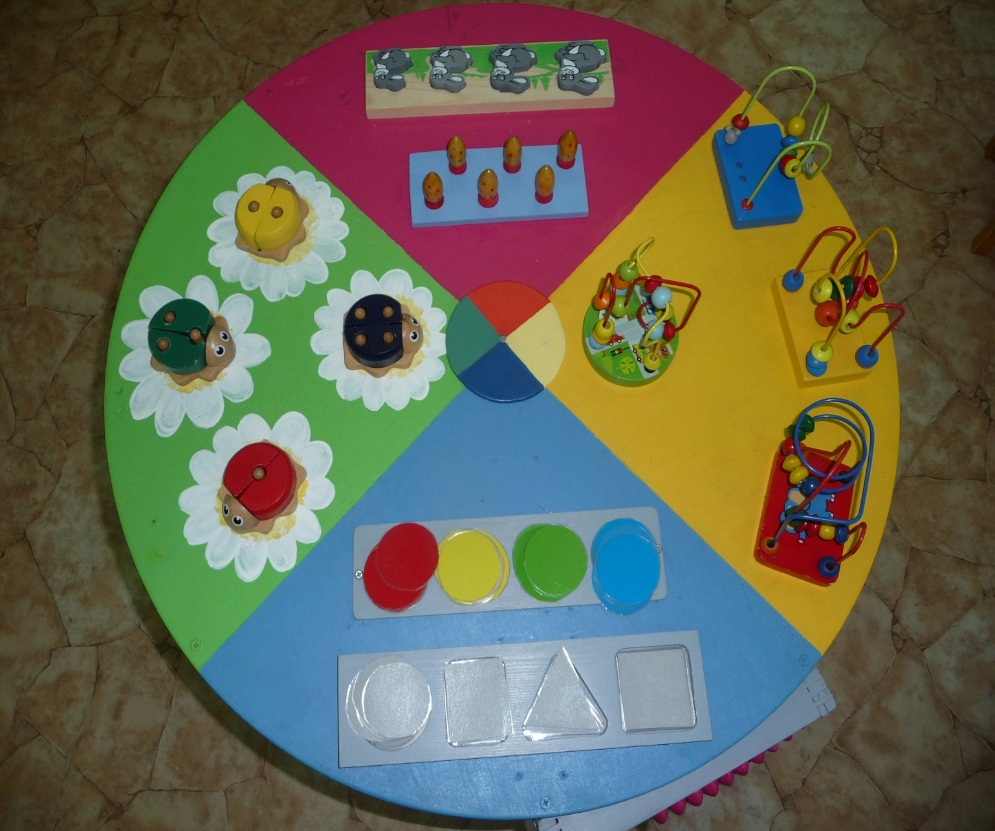 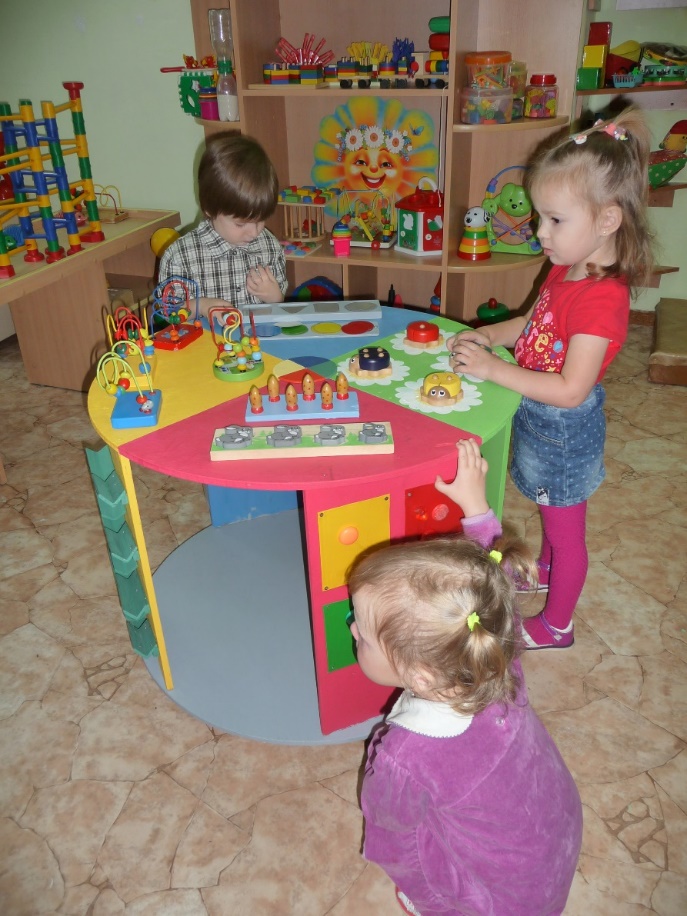 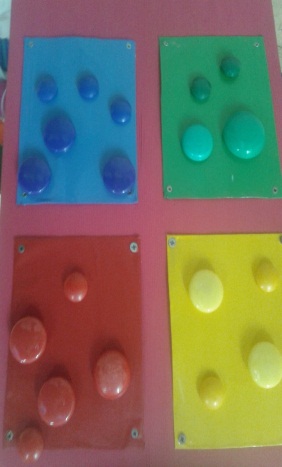 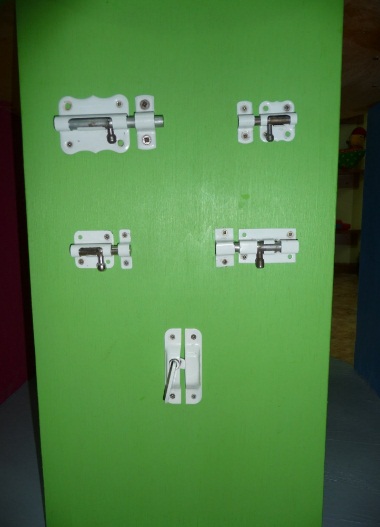 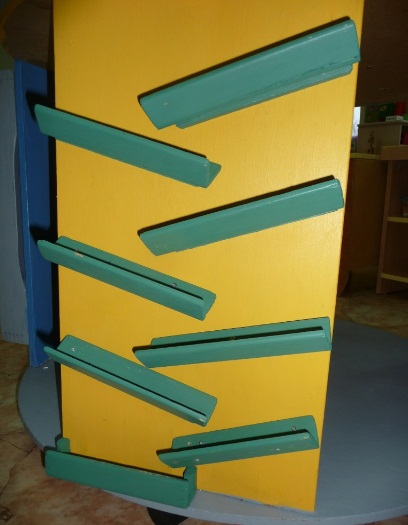 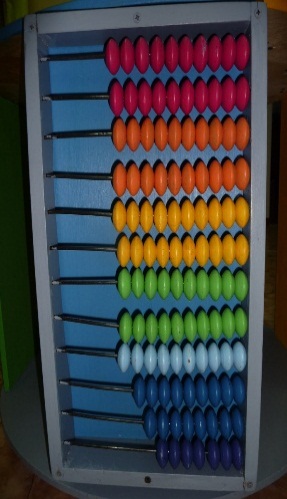 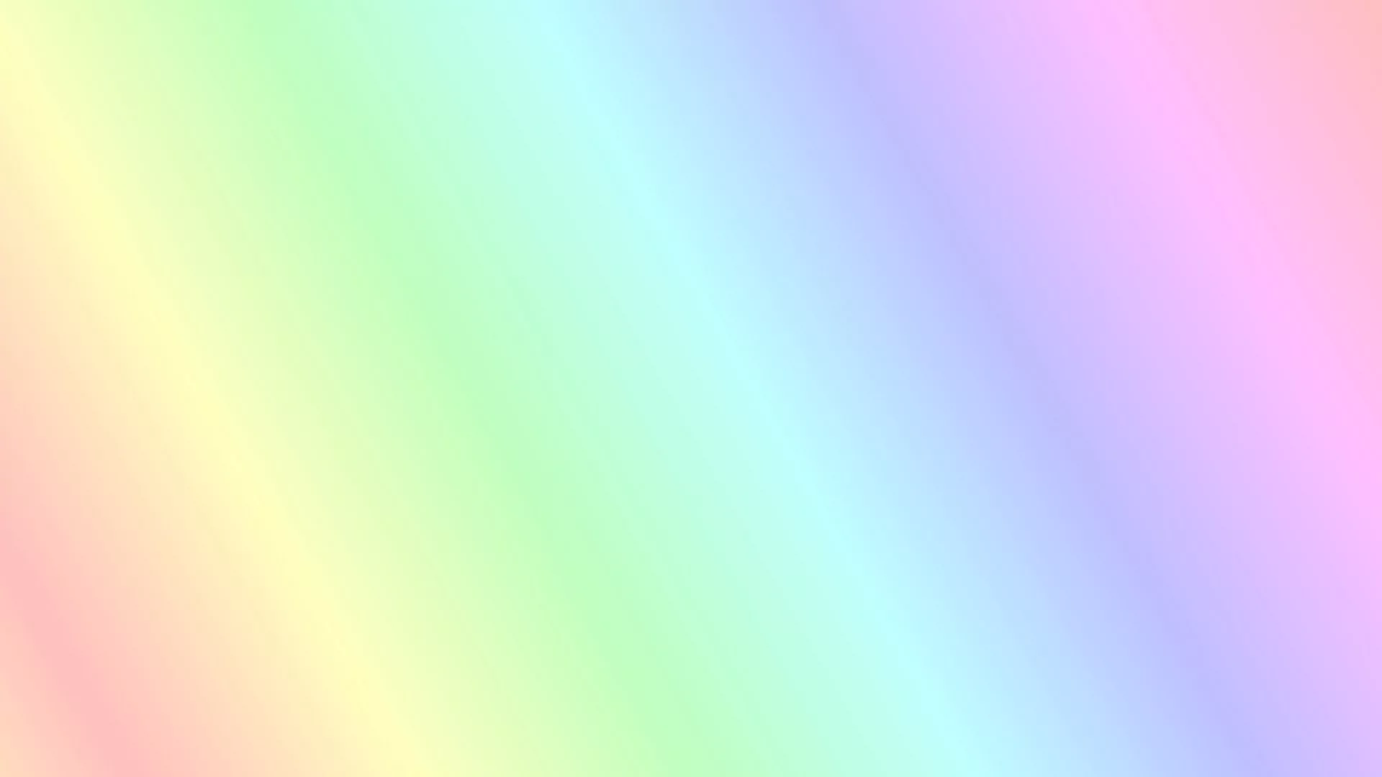 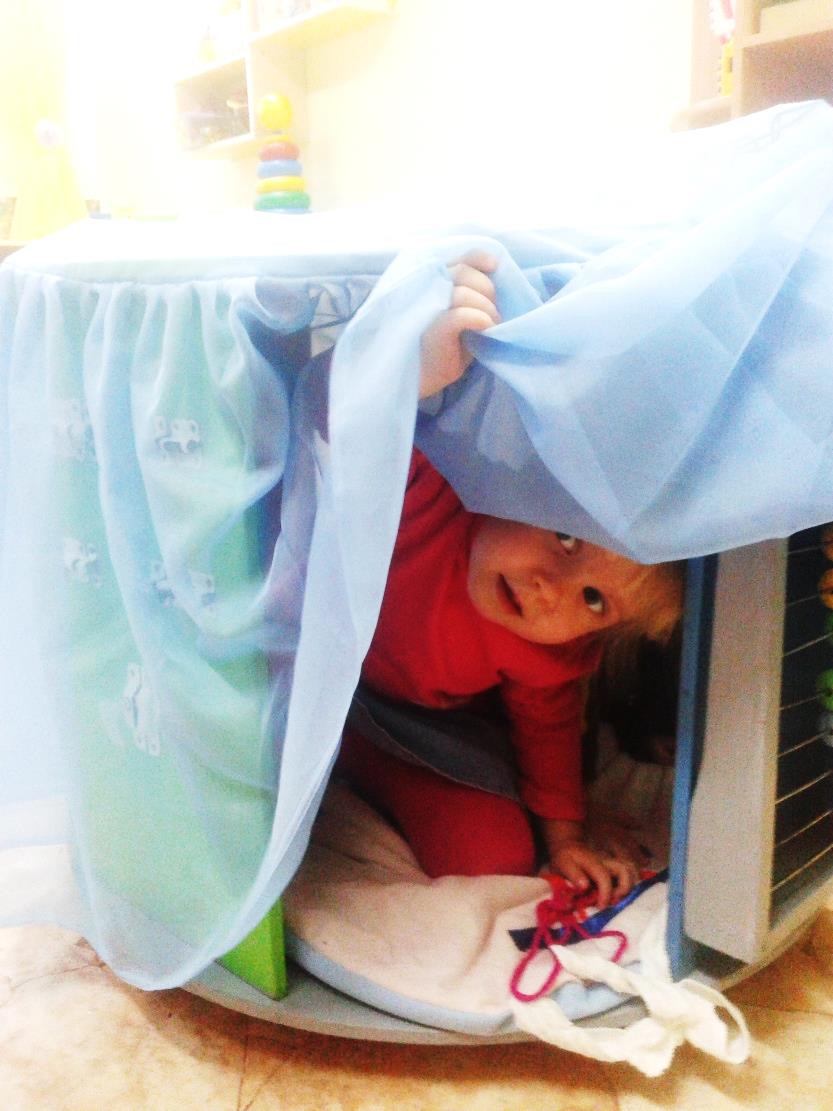 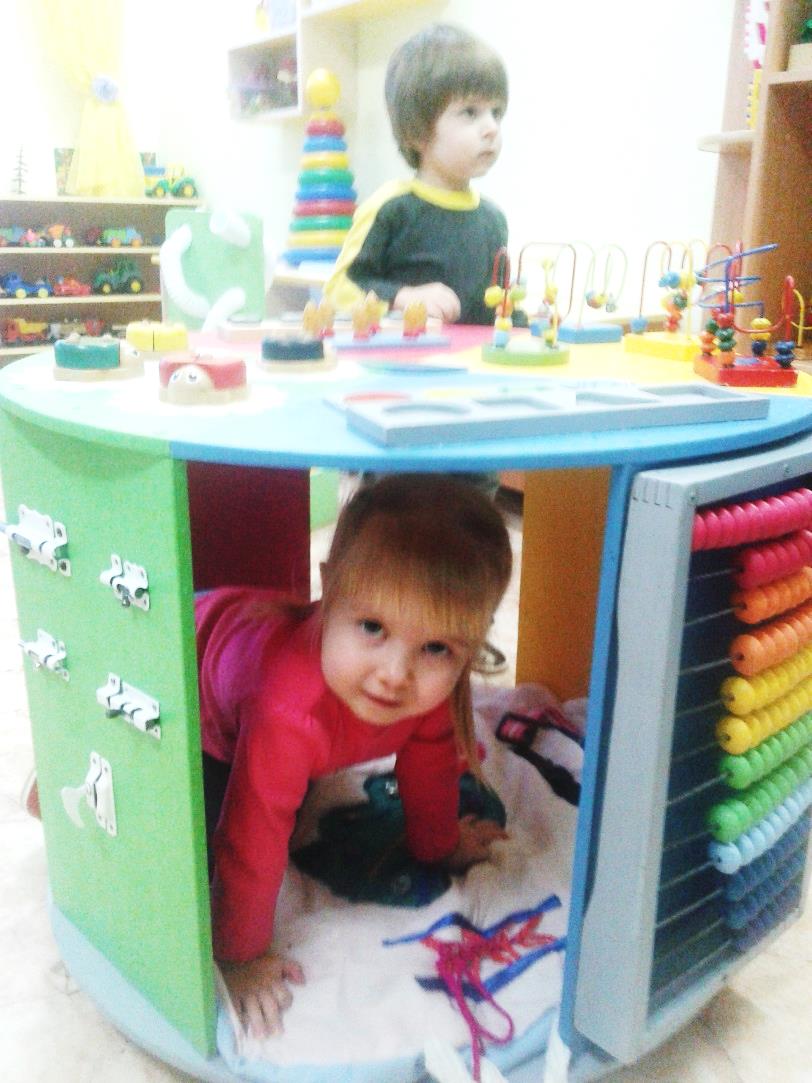 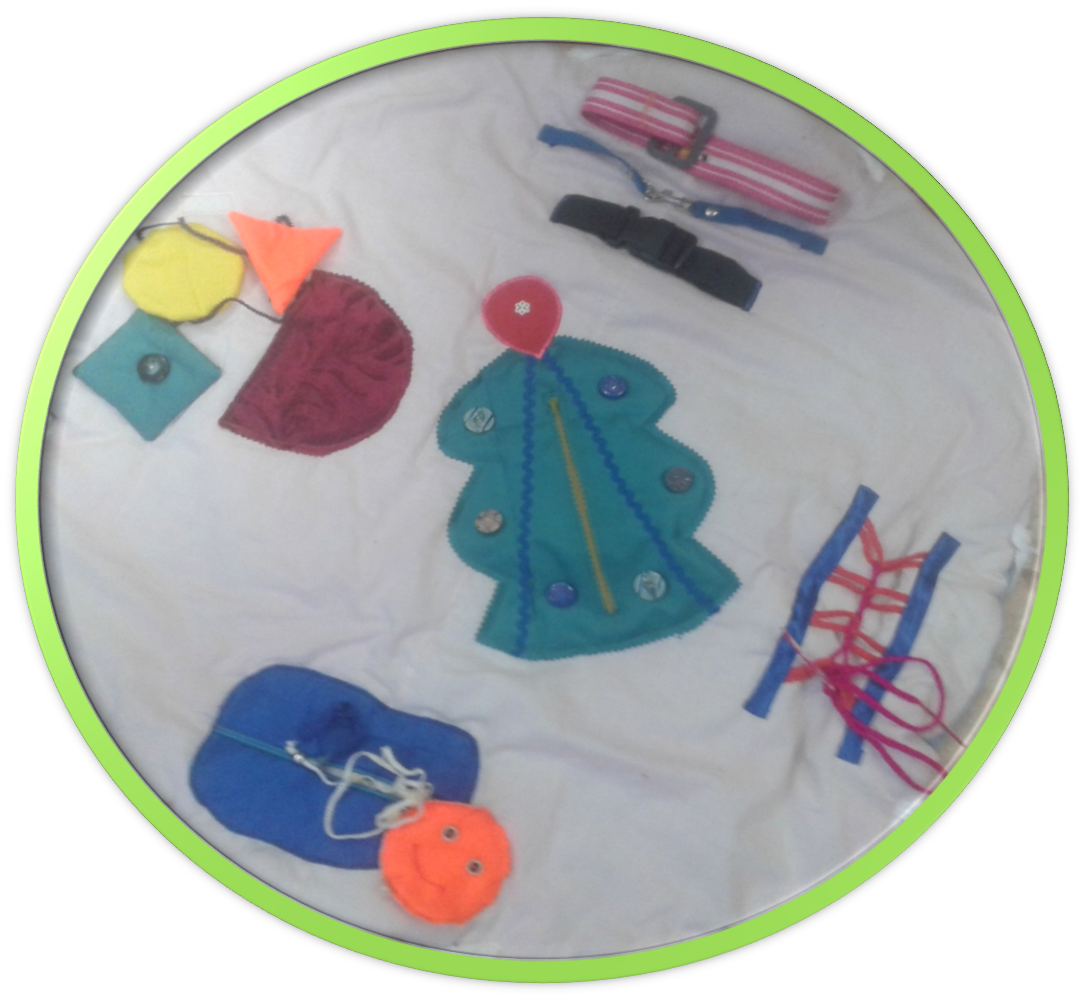 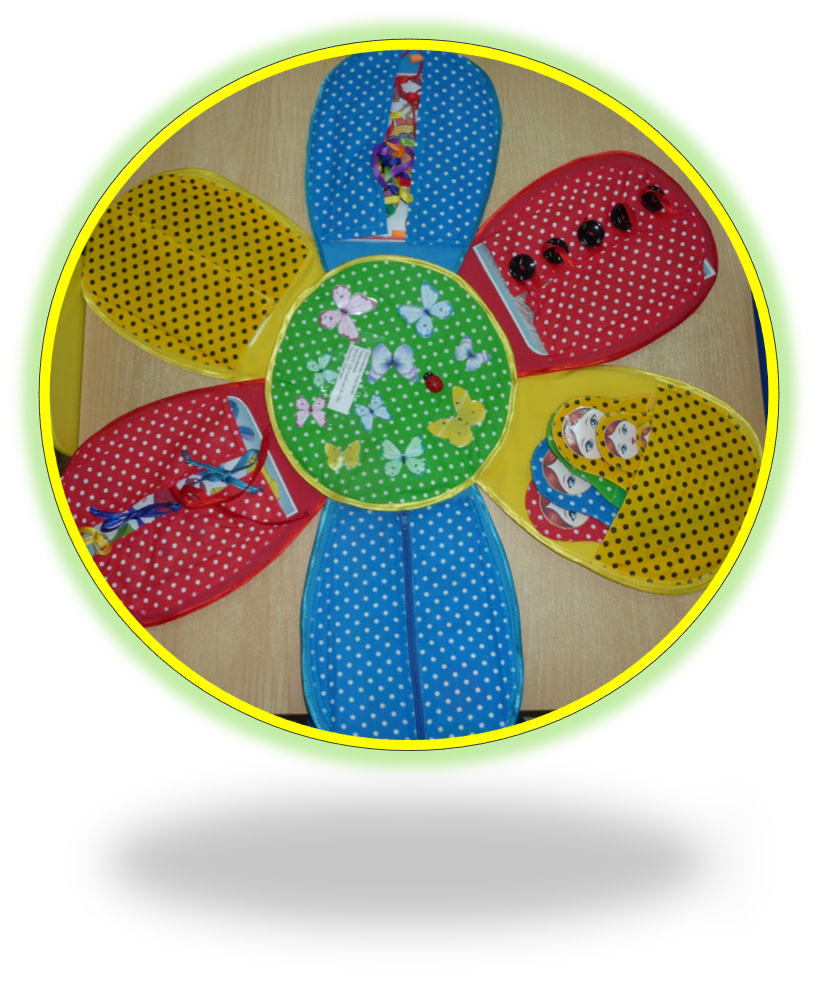 авторское пособие «Цветик»
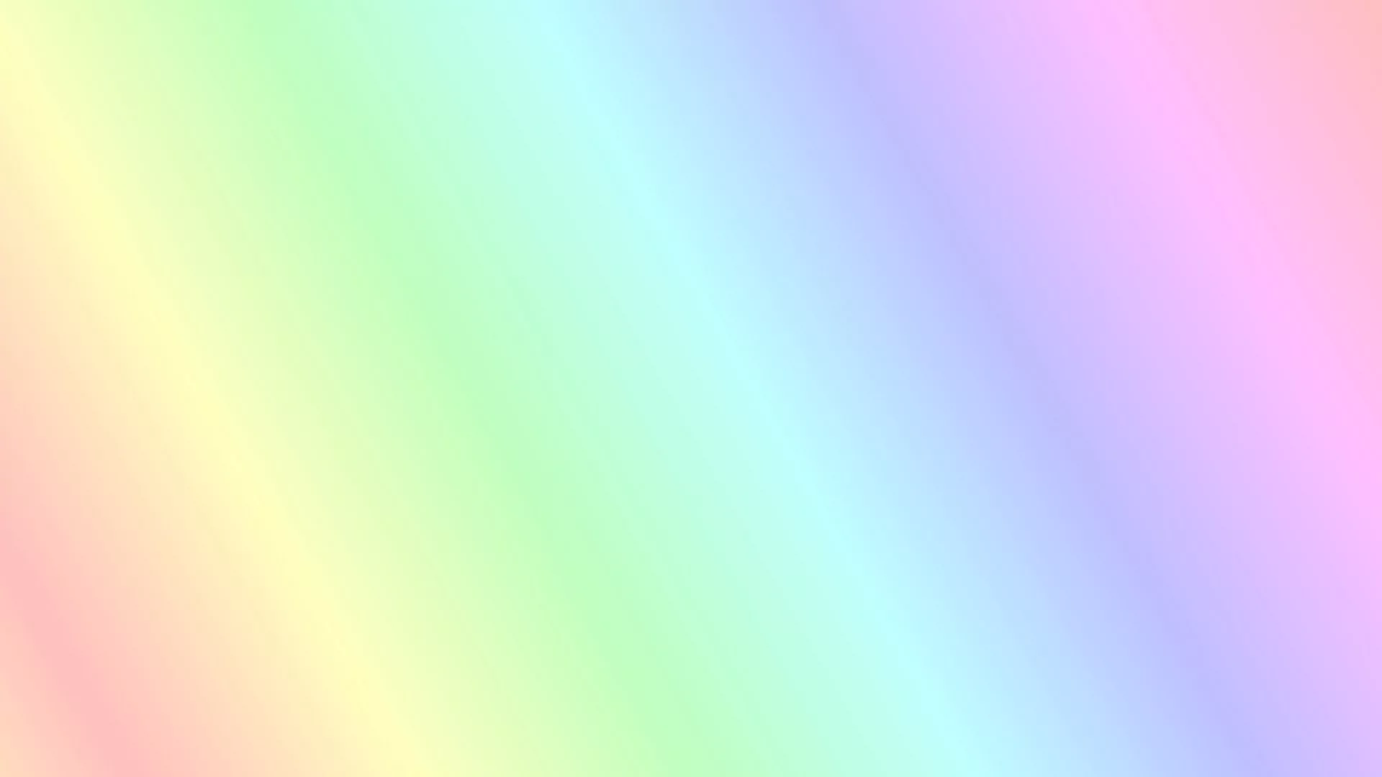 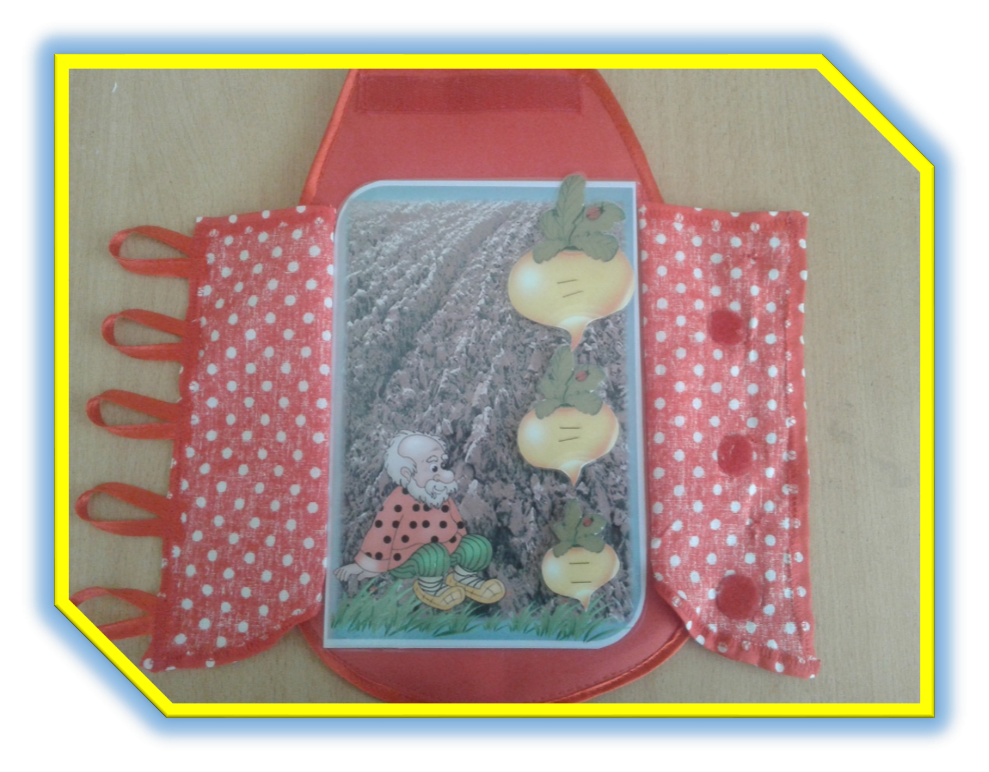 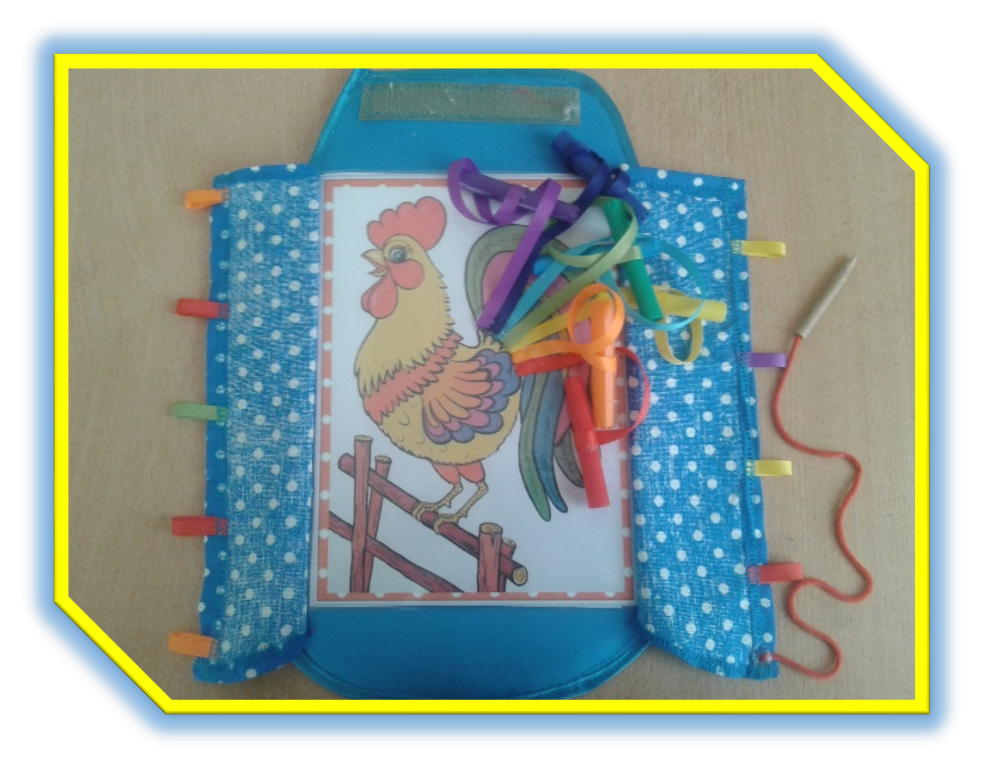 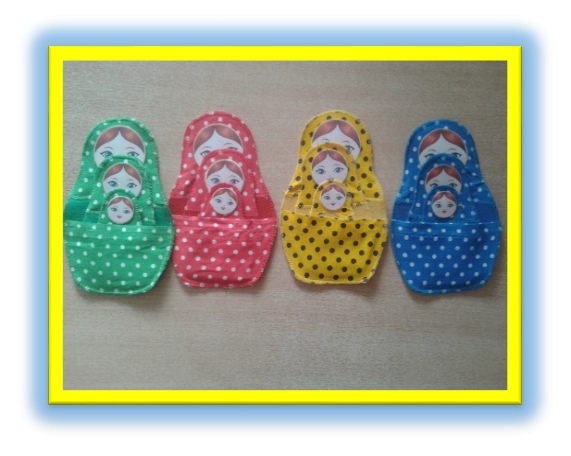 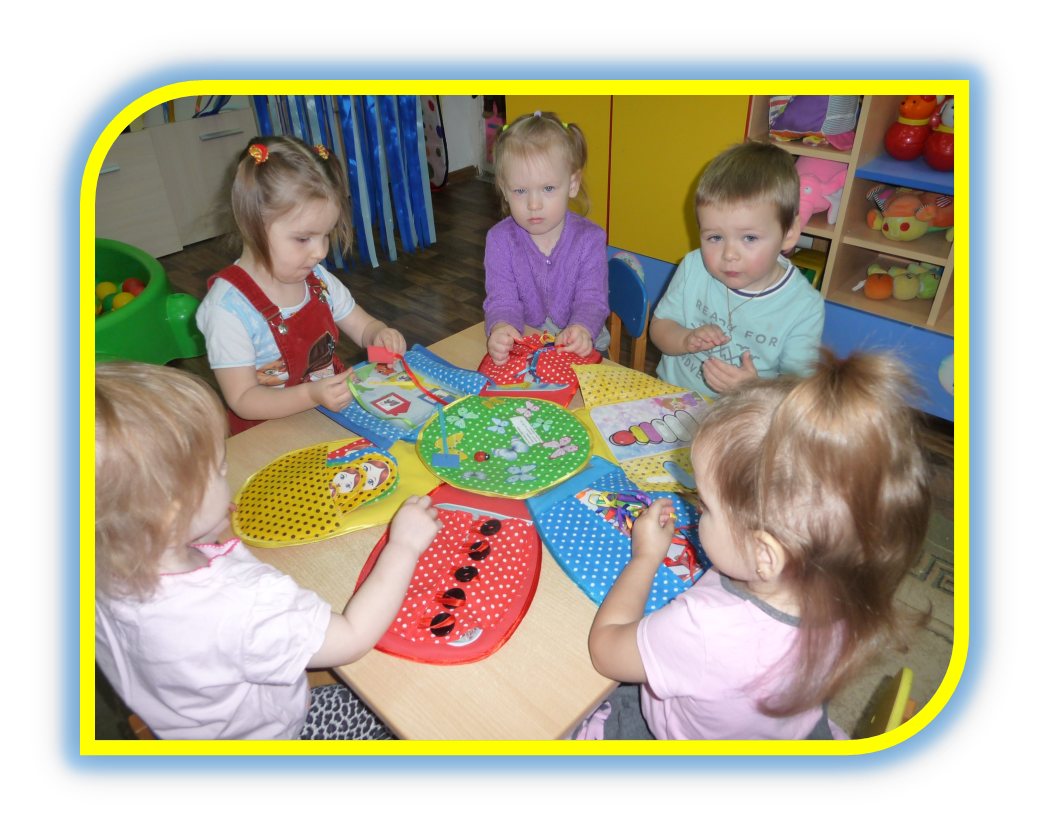 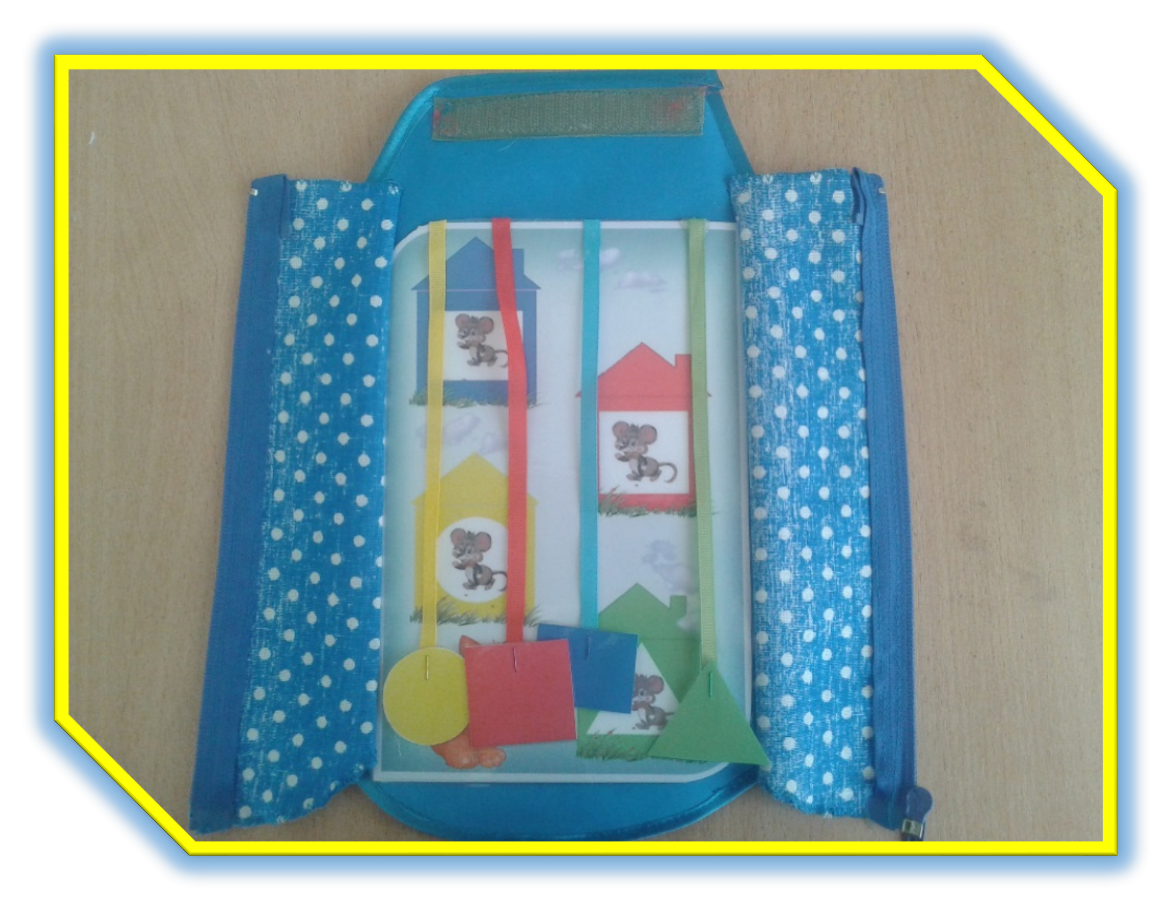 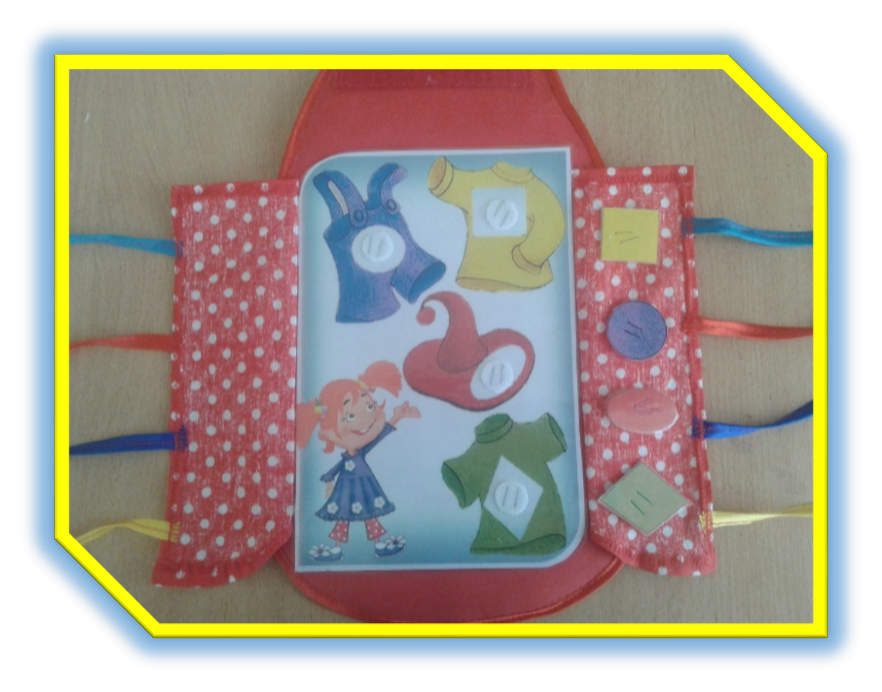 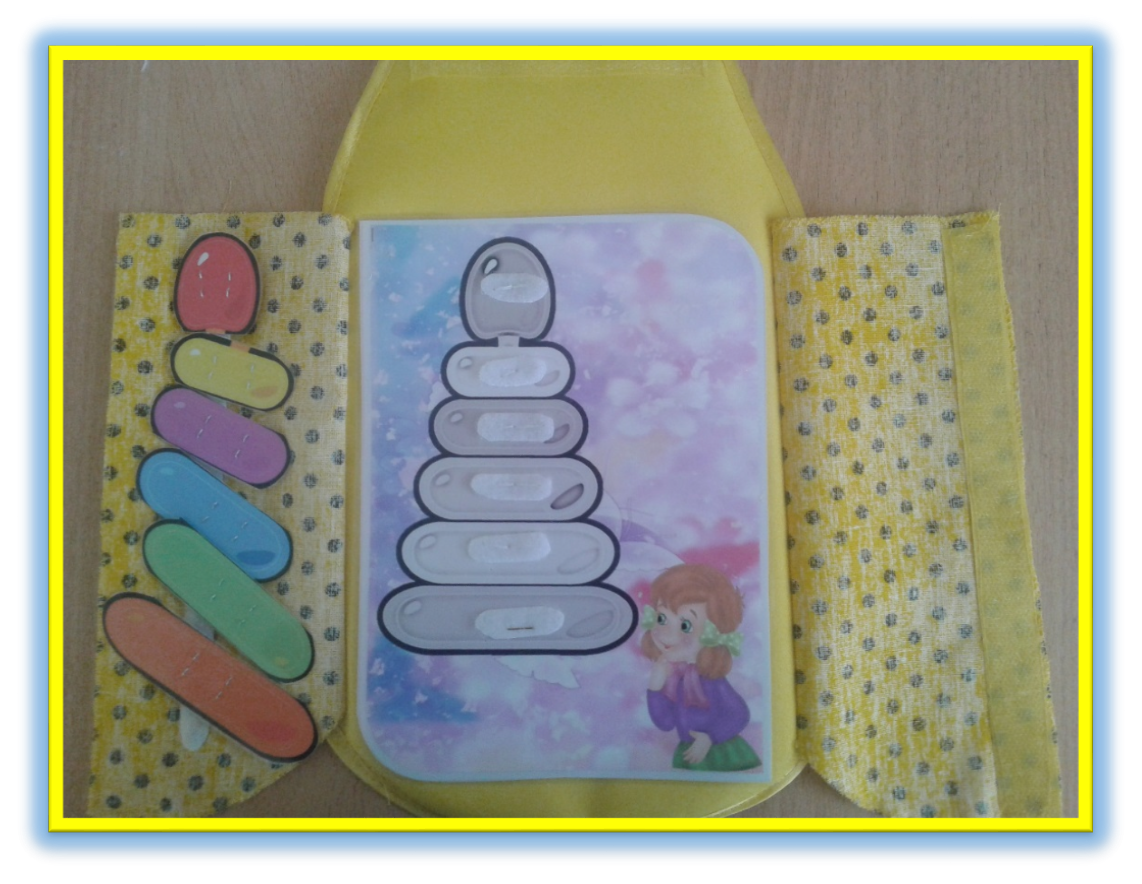 Лепбуки
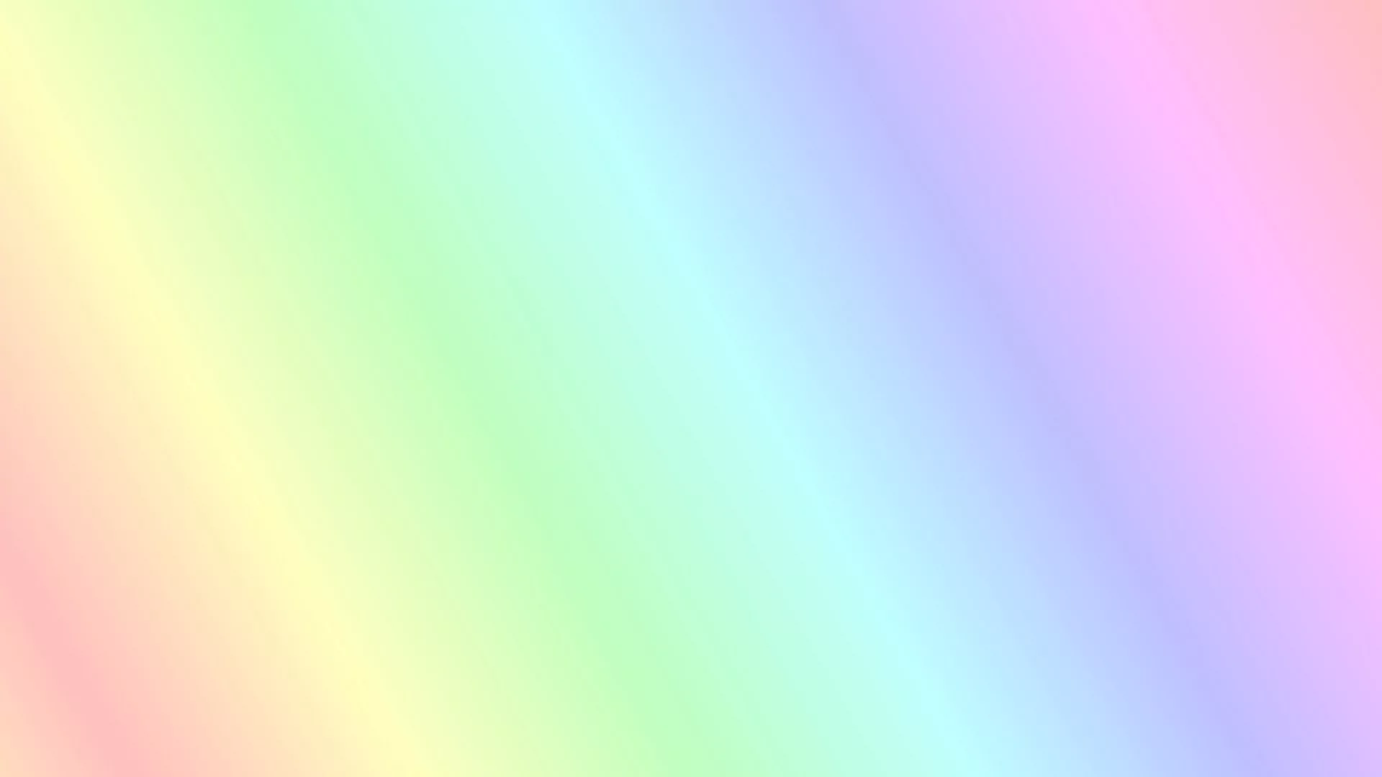 «Волшебный портфельчик»
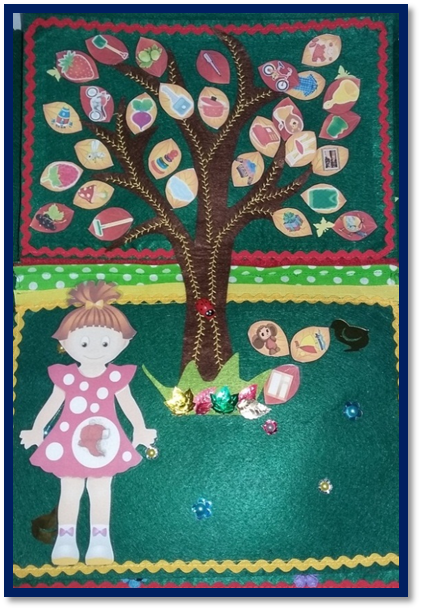 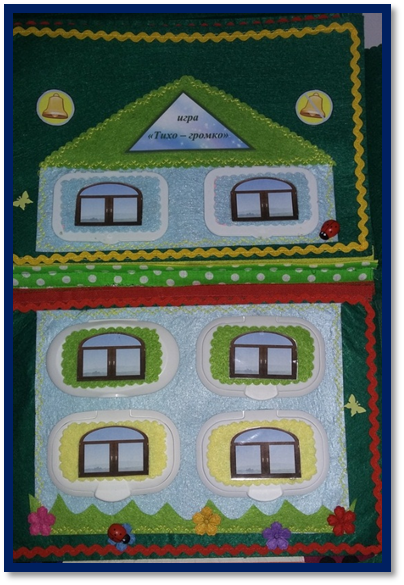 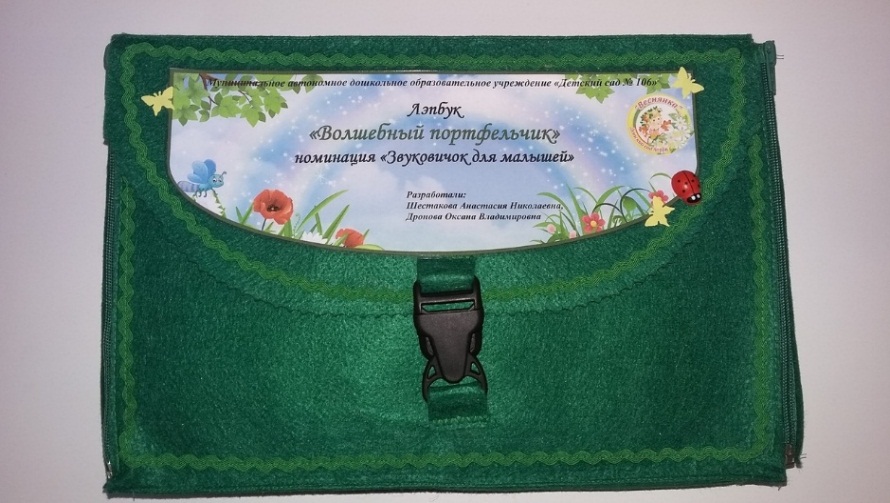 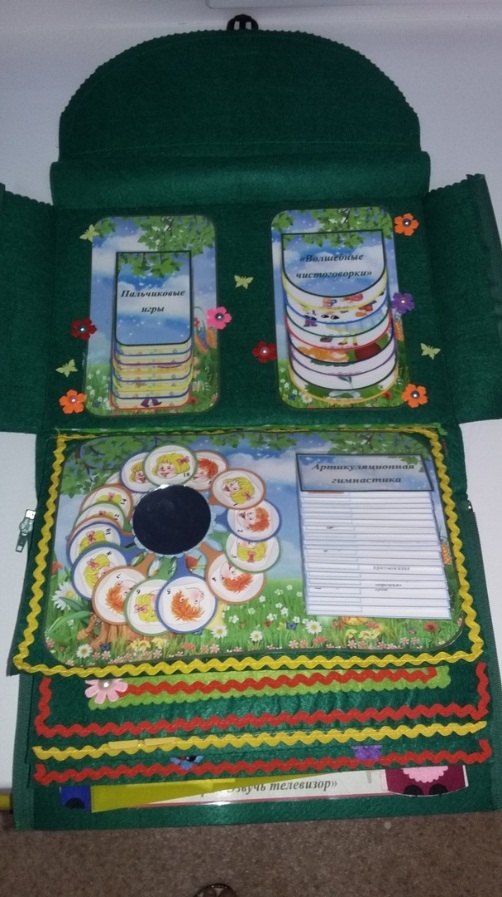 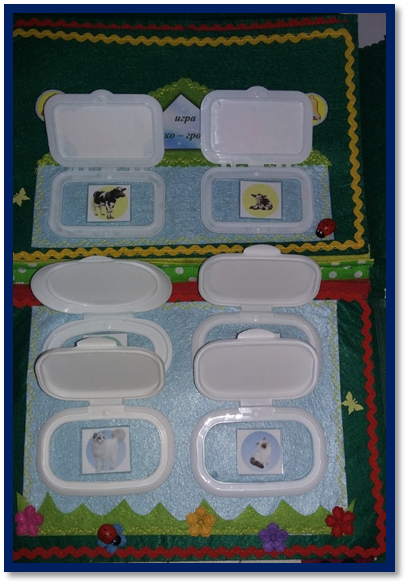 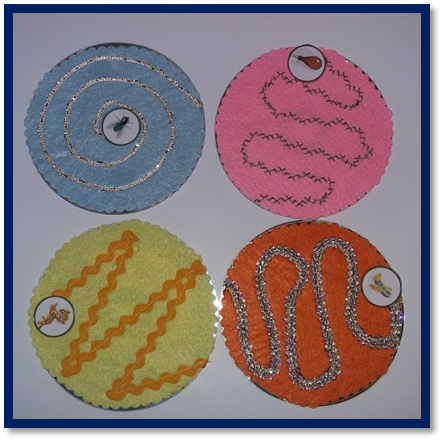 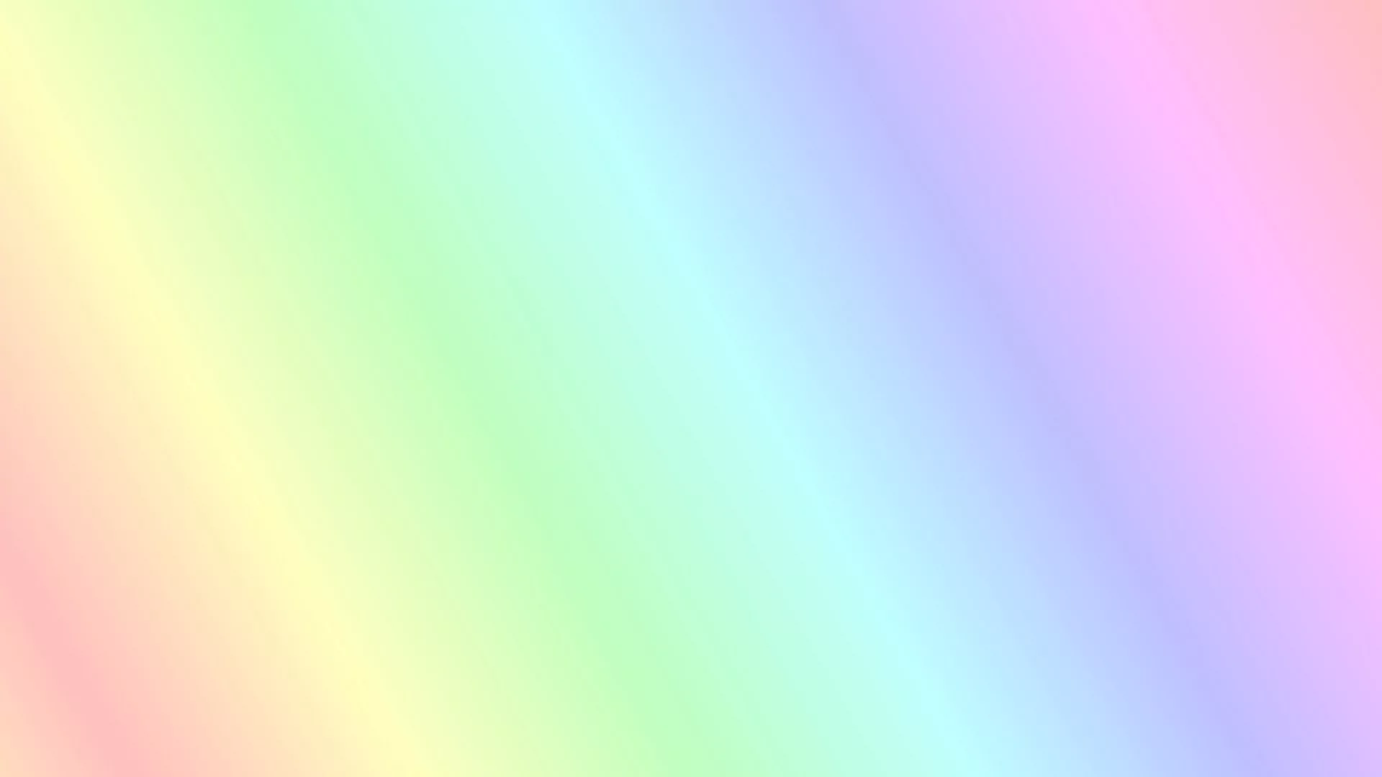 «Профессии в детском саду»
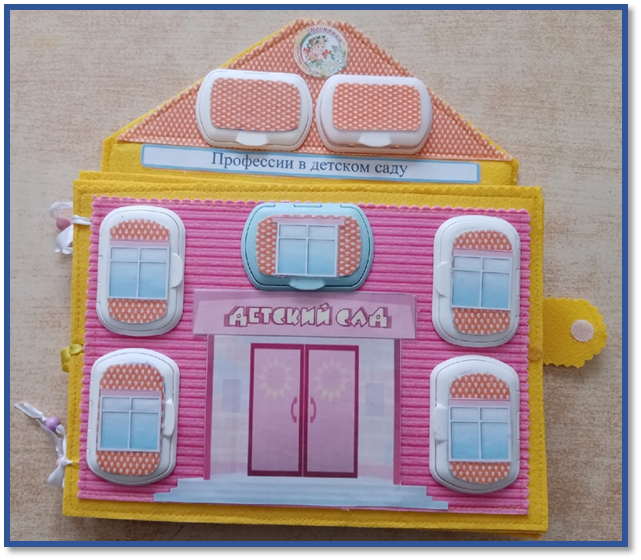 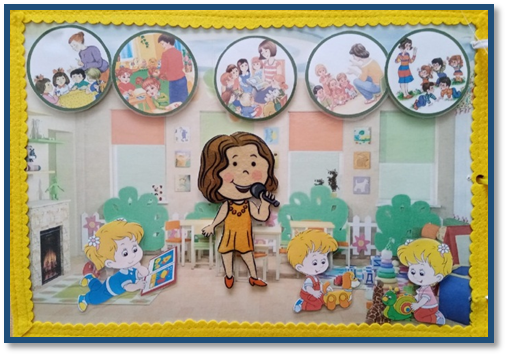 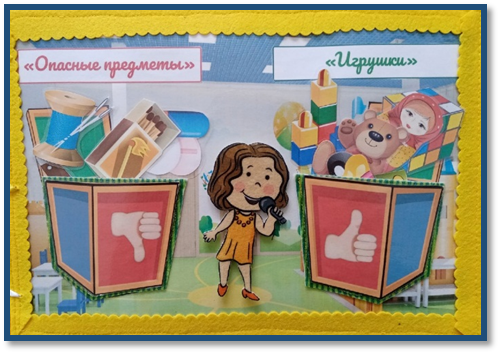 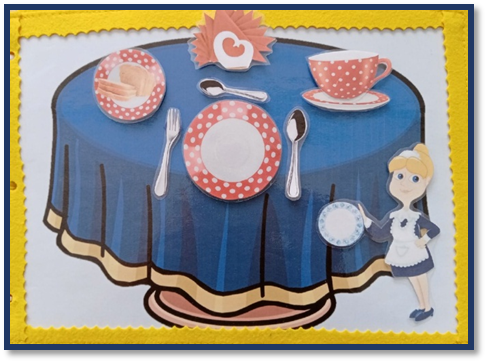 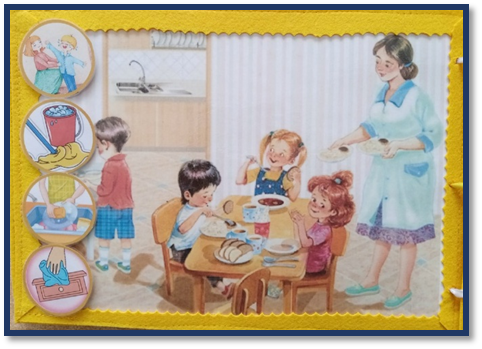 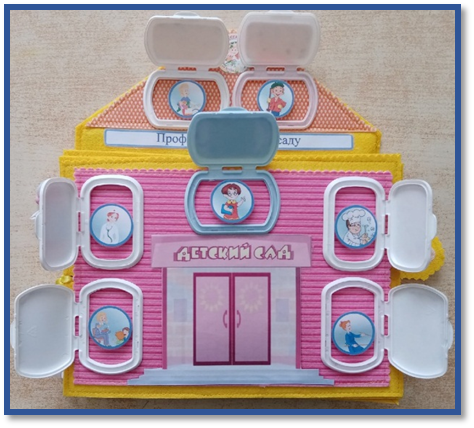 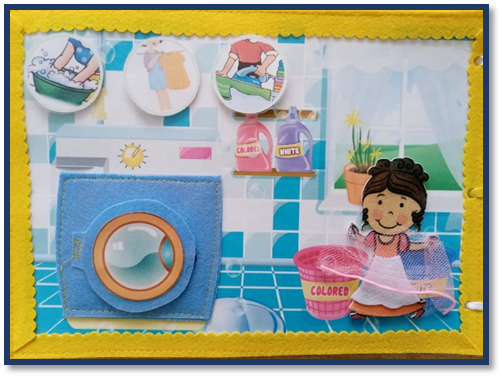 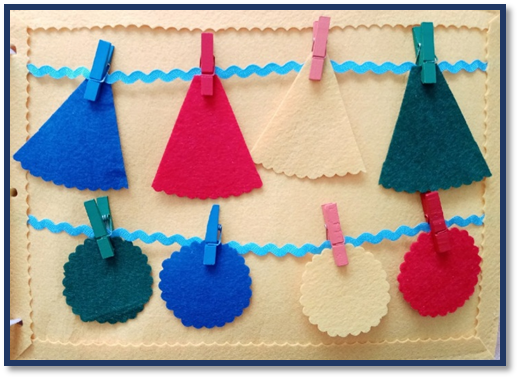 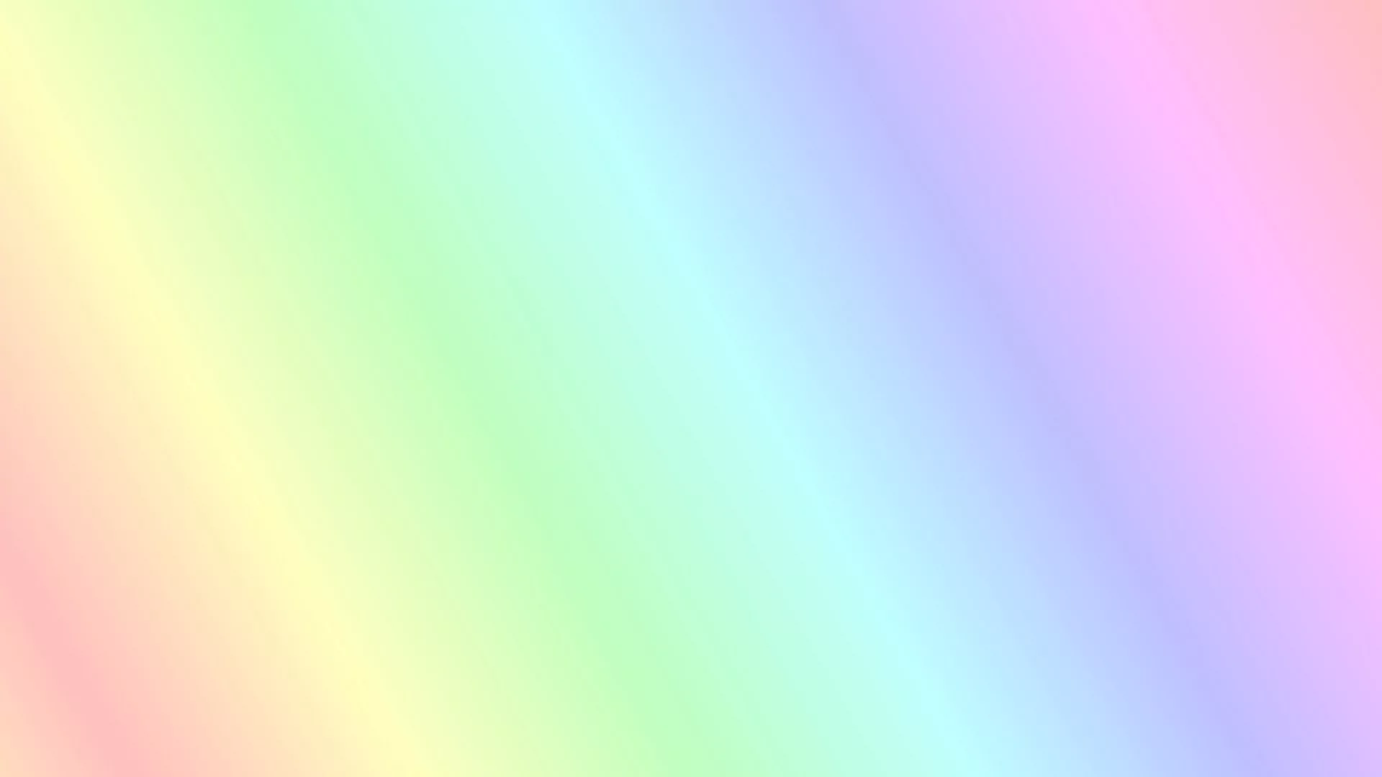 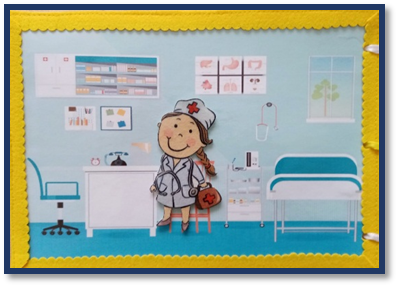 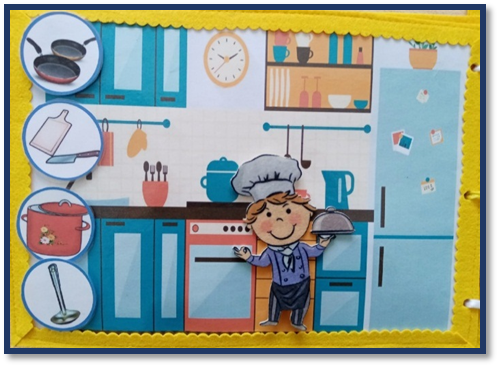 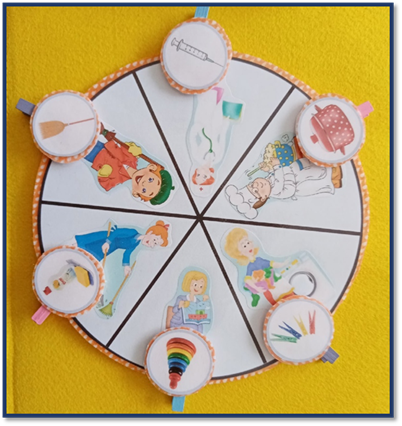 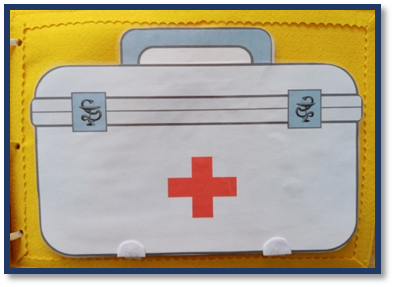 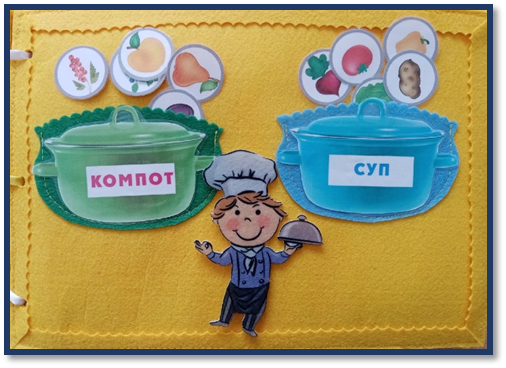 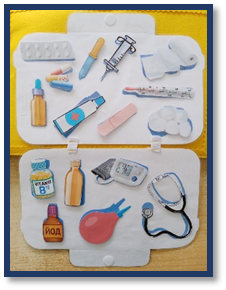 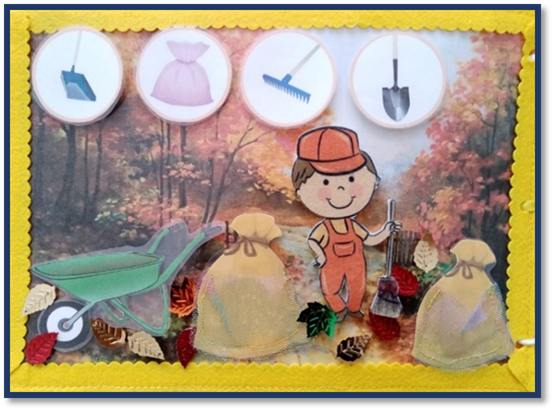 «Птицы»
«Наши любимые сказки»
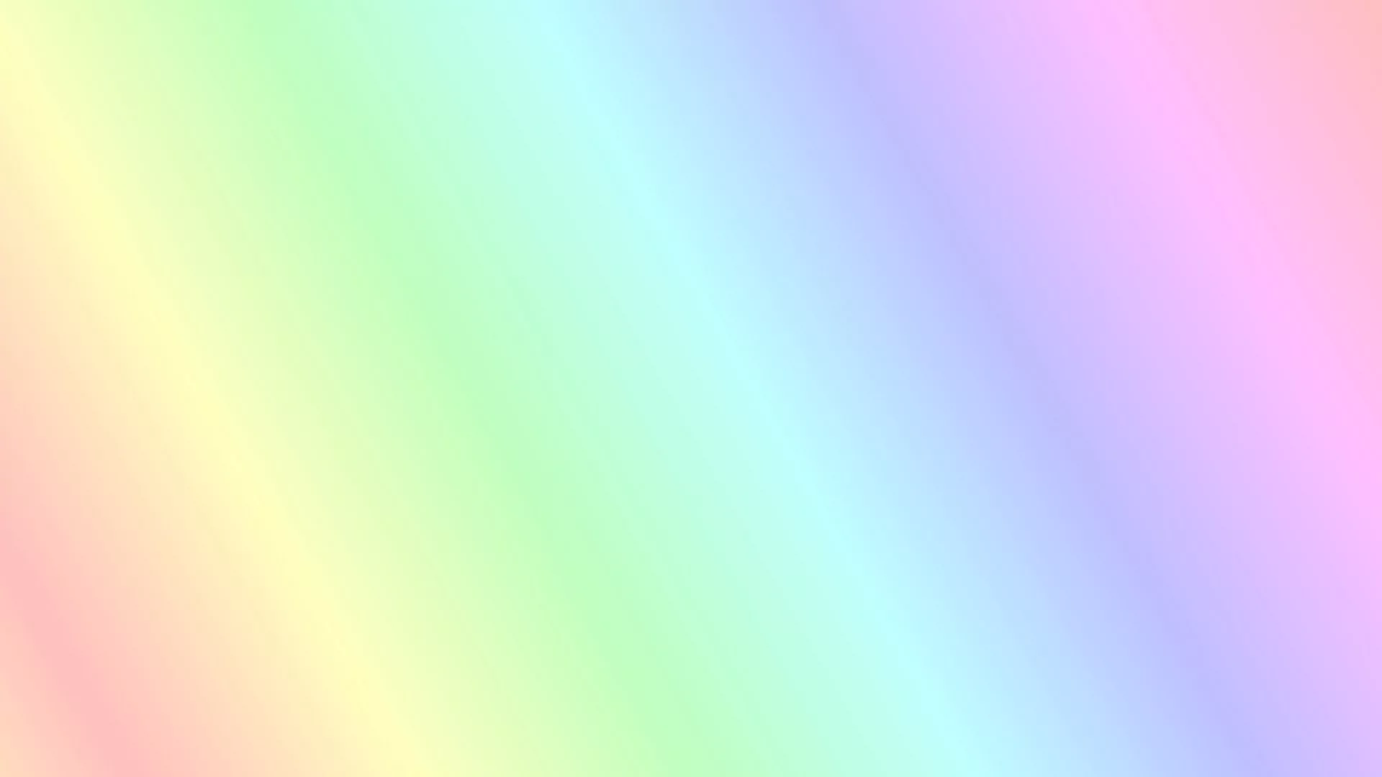 «Звуковичок»
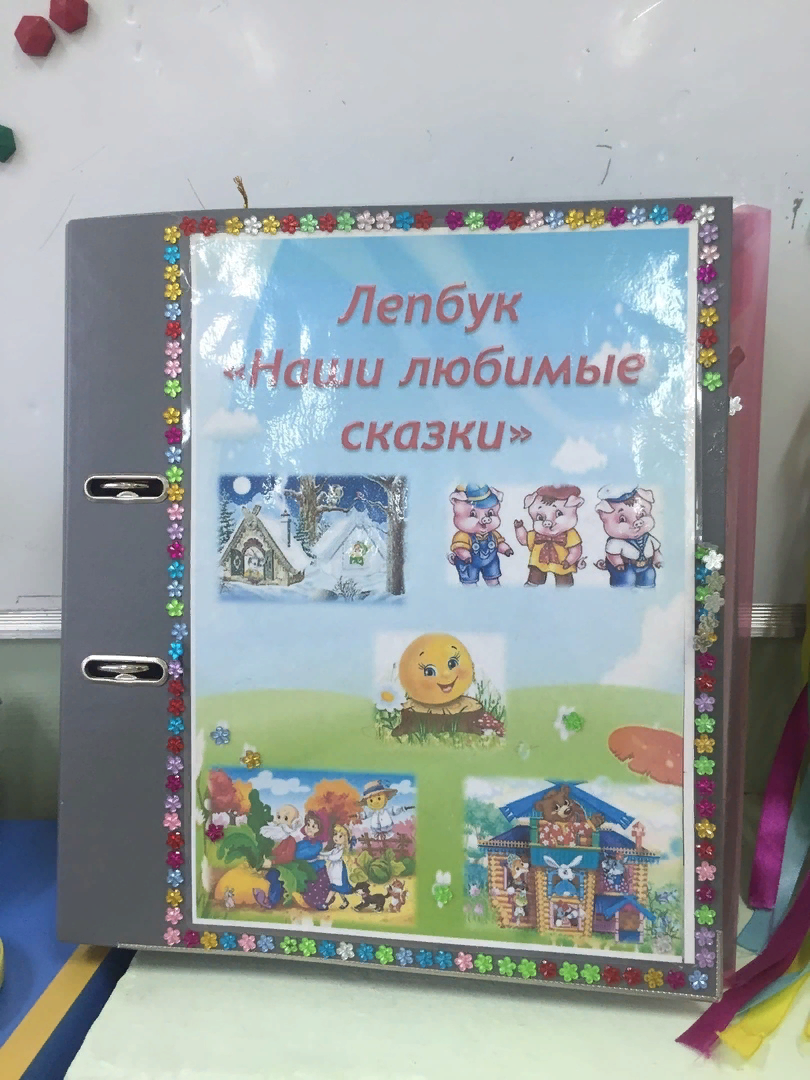 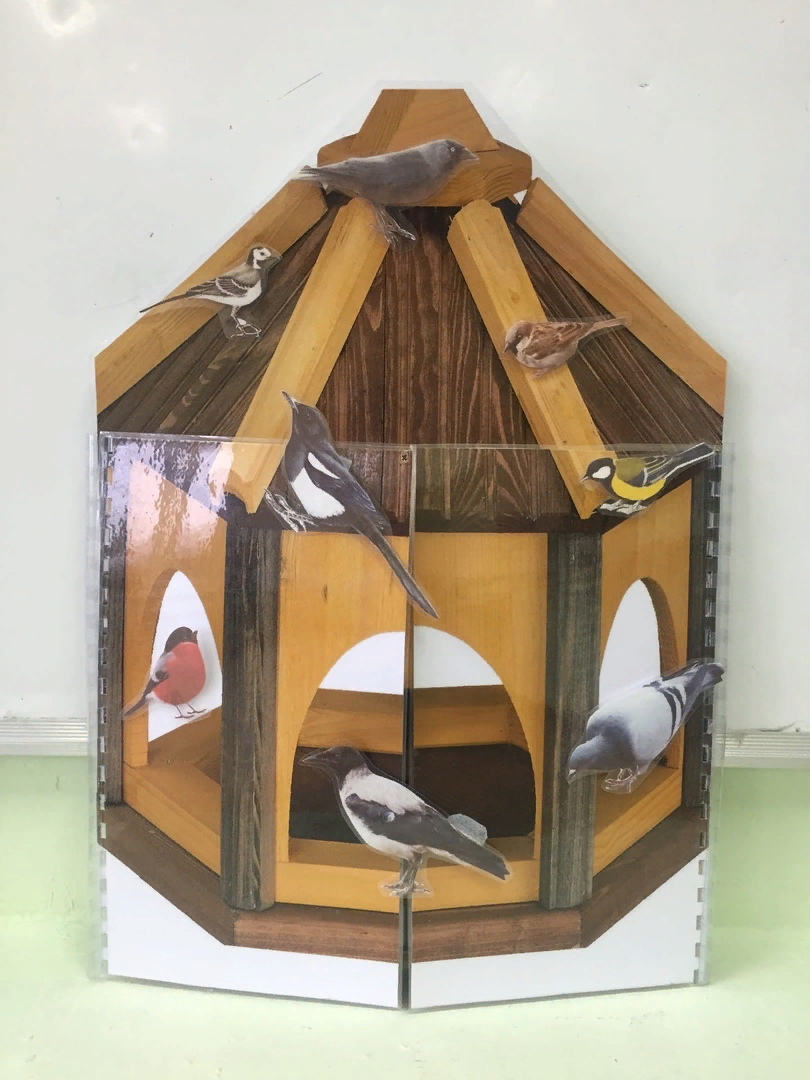 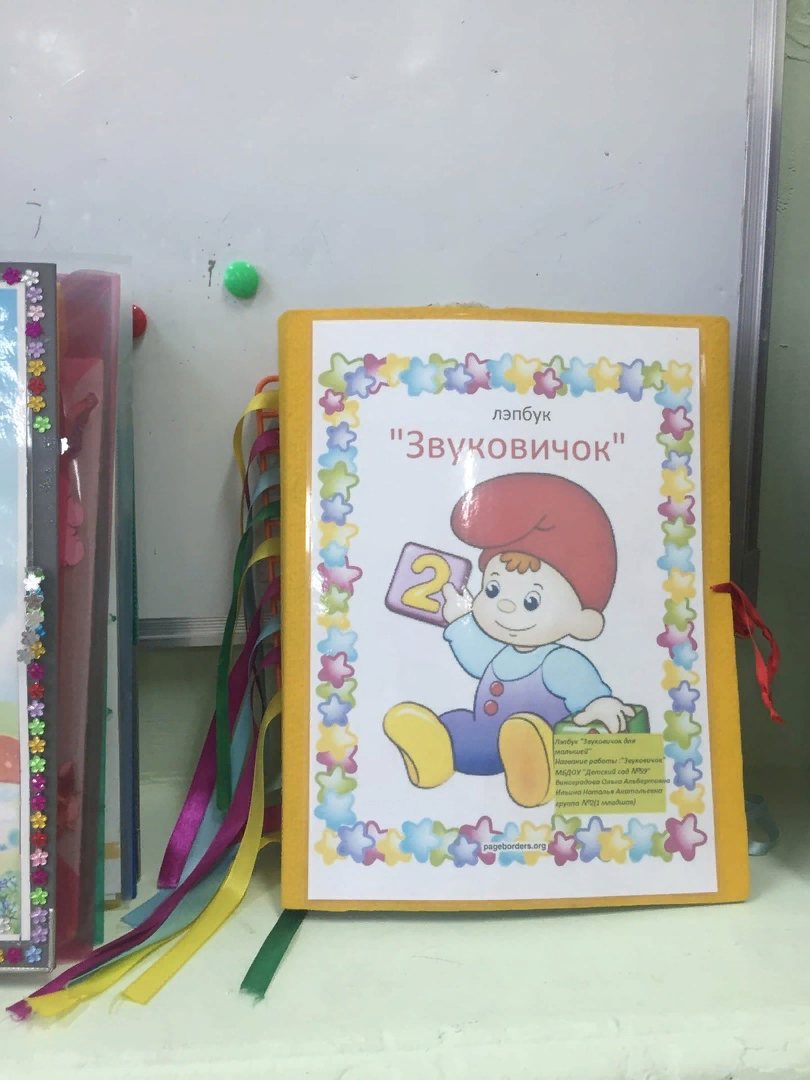 «Во саду ли, в огороде»
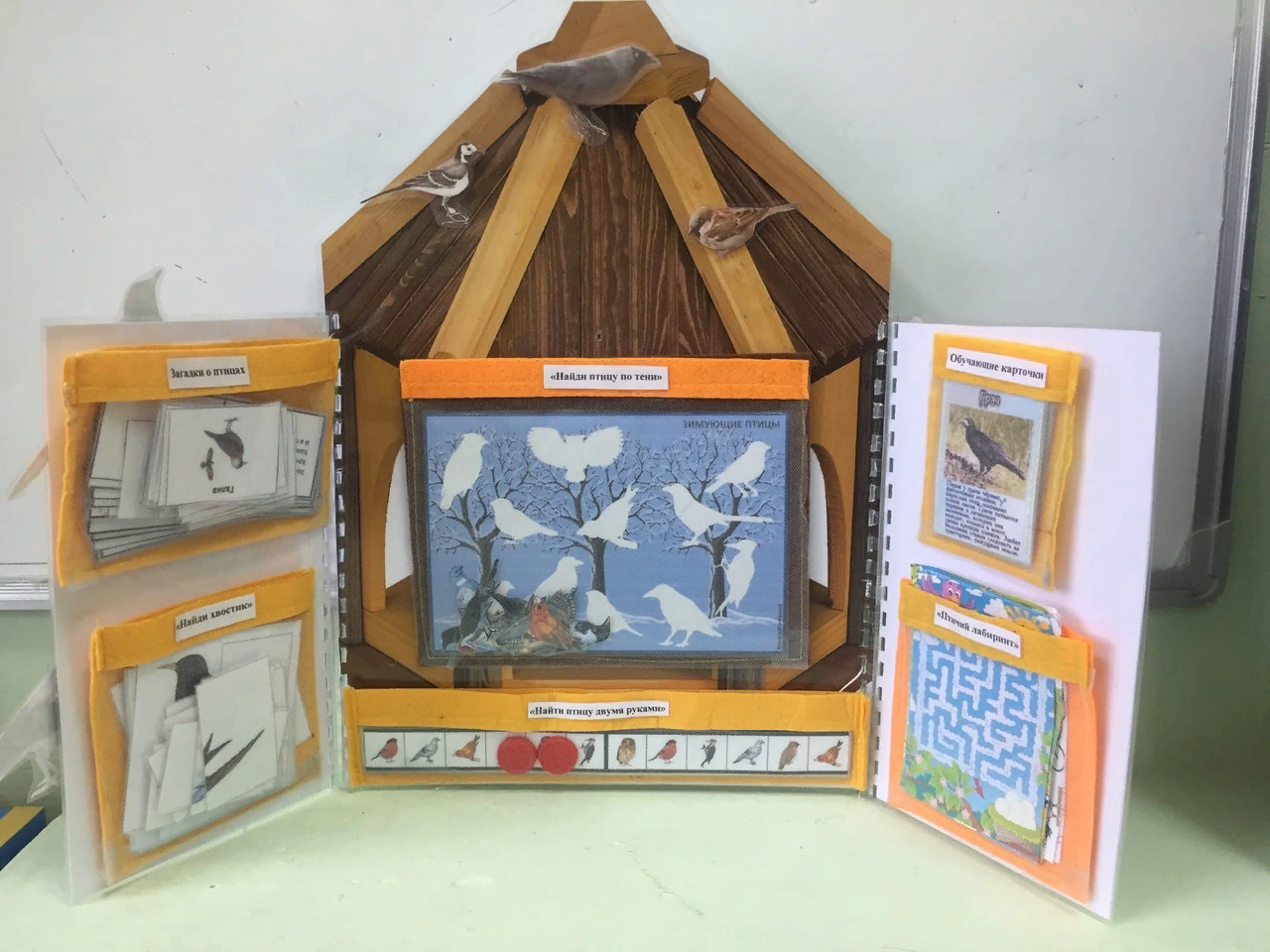 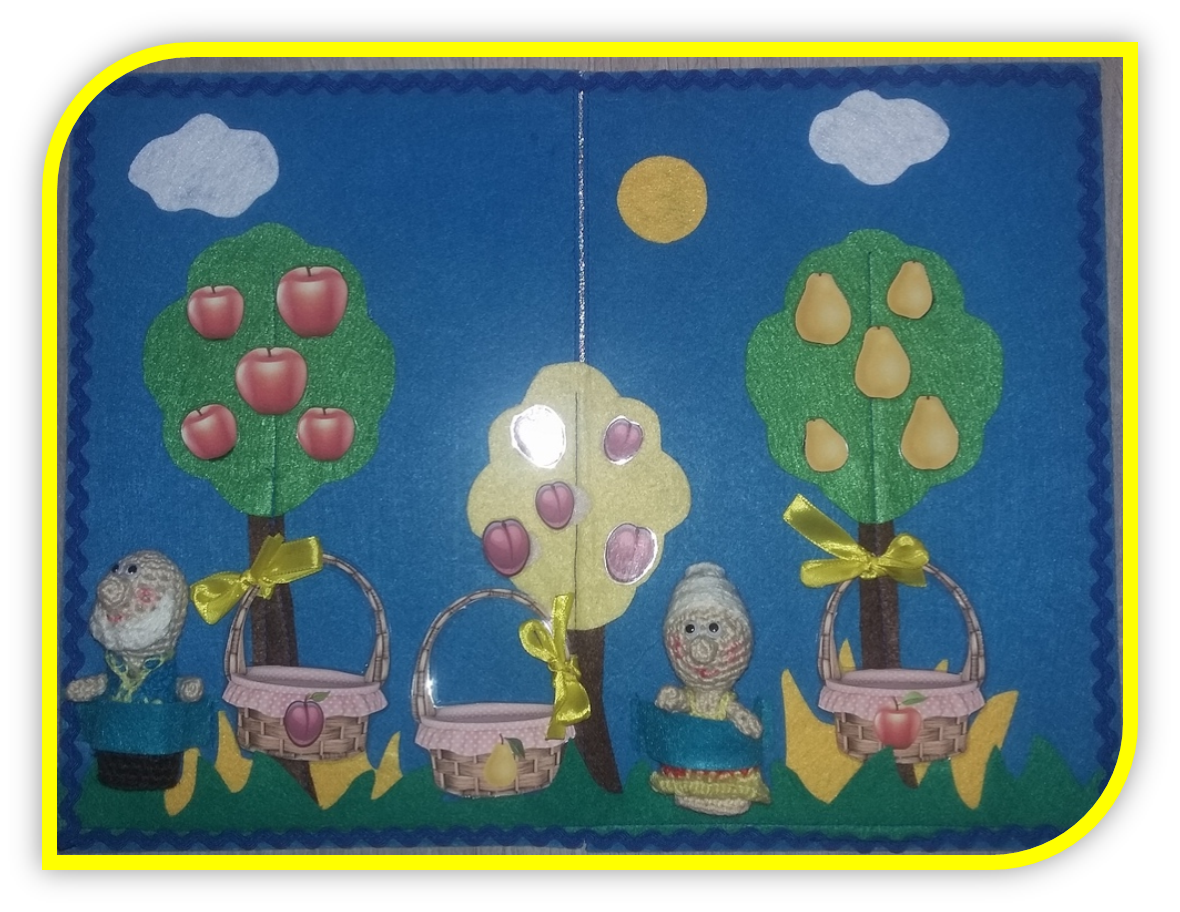 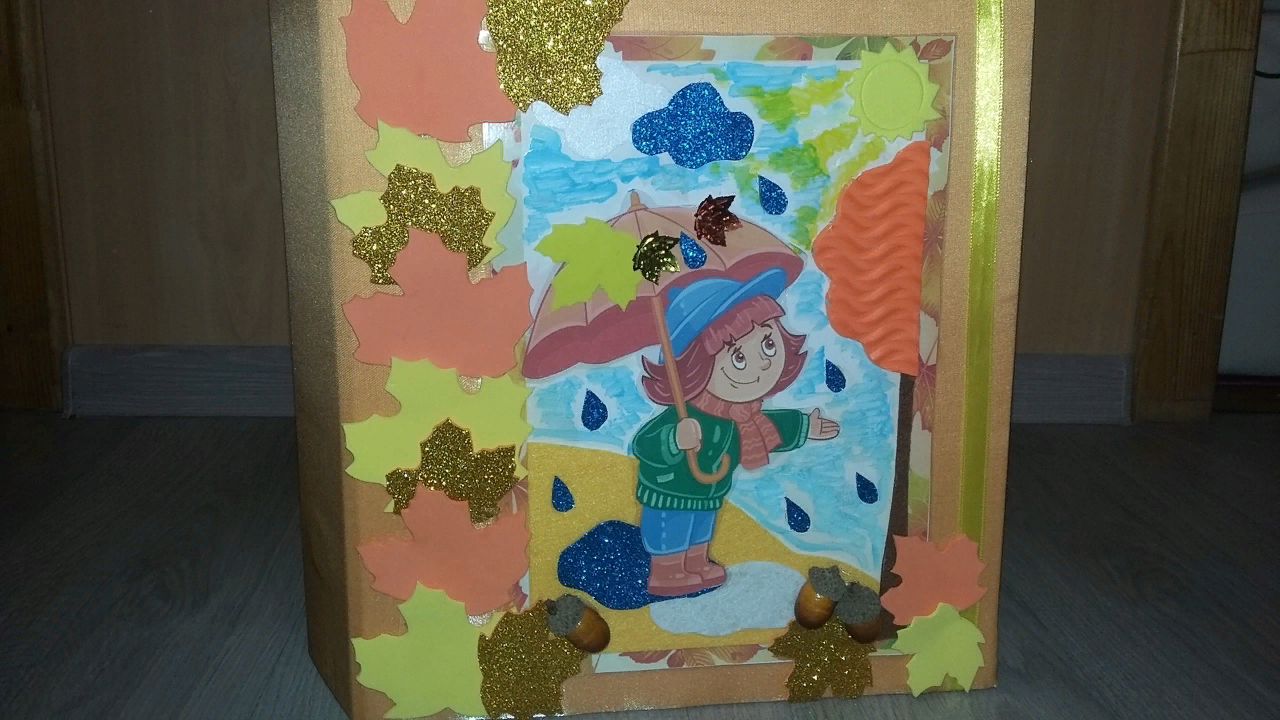 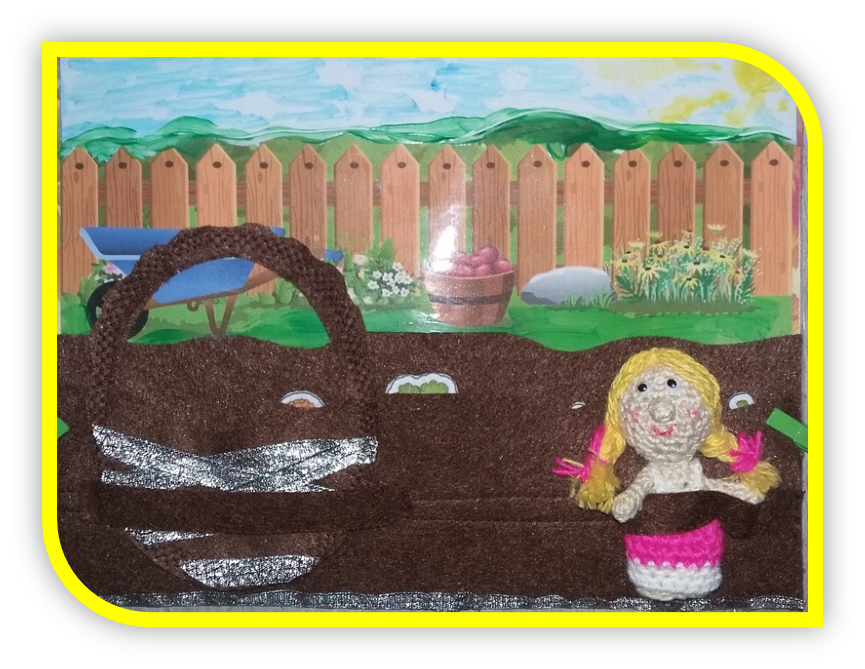 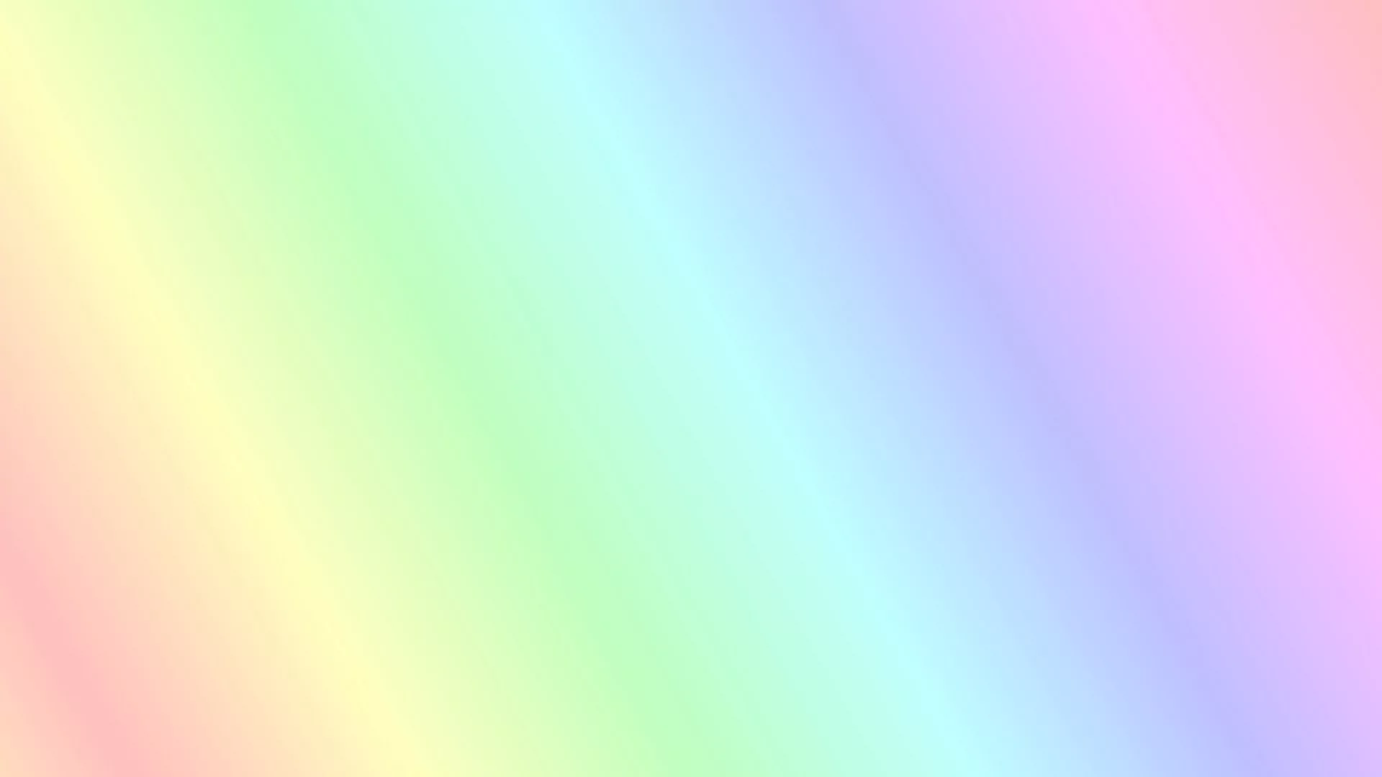 «Ширма - трансформер»
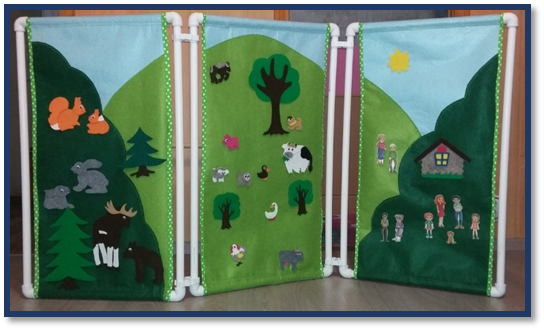 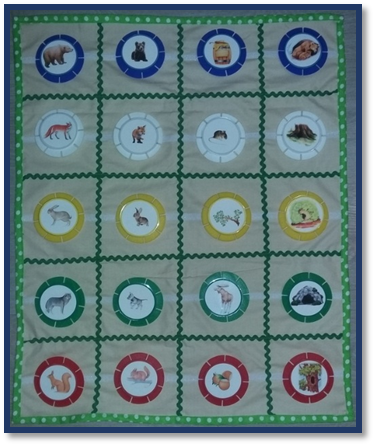 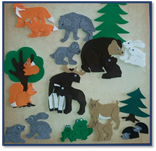 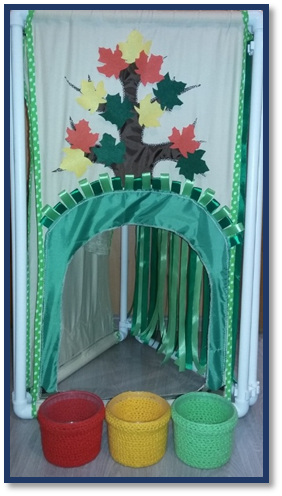 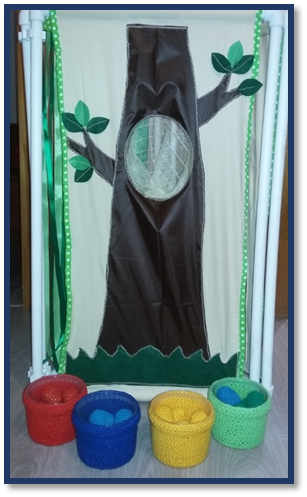 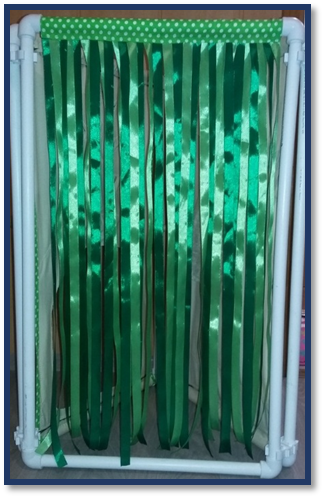 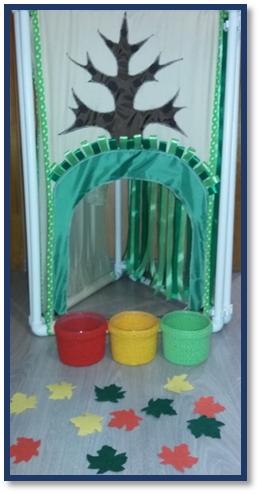 макет «Дикие животные»
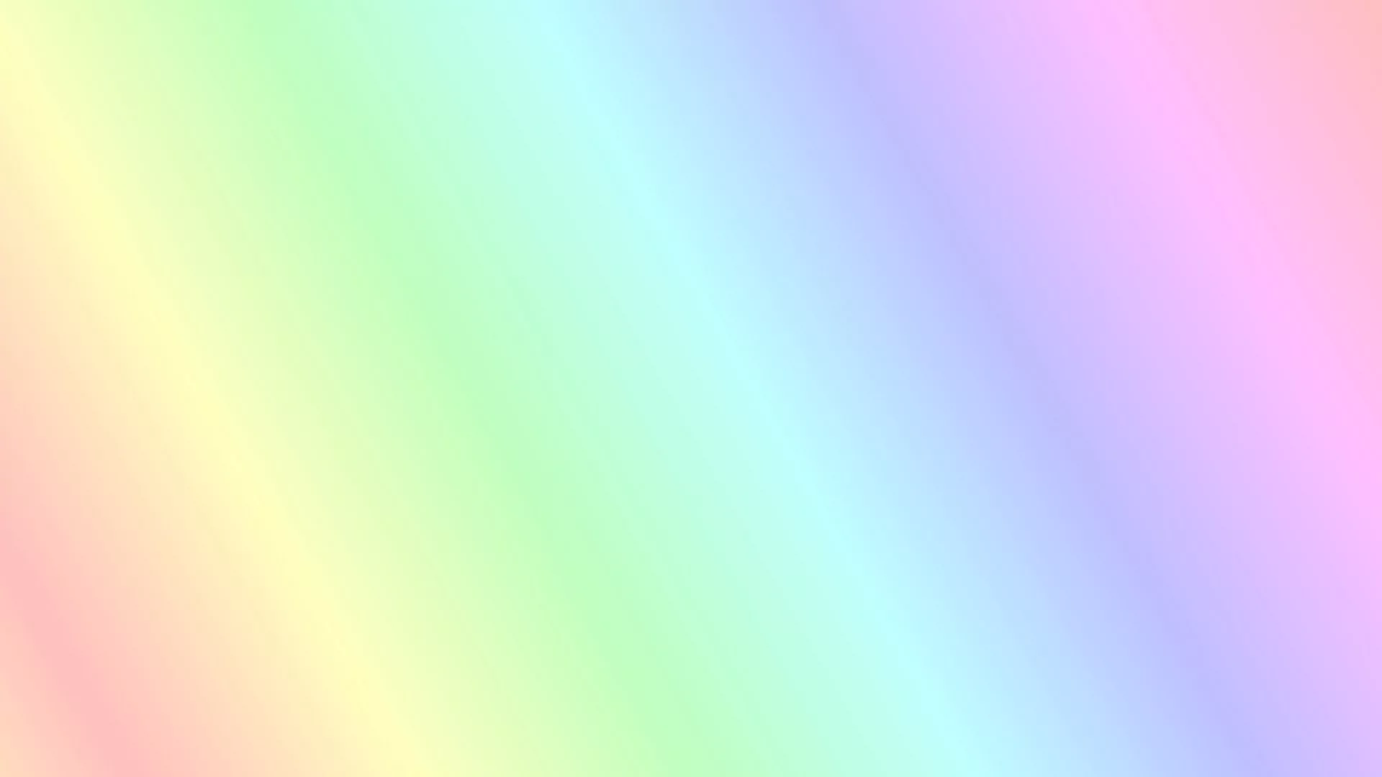 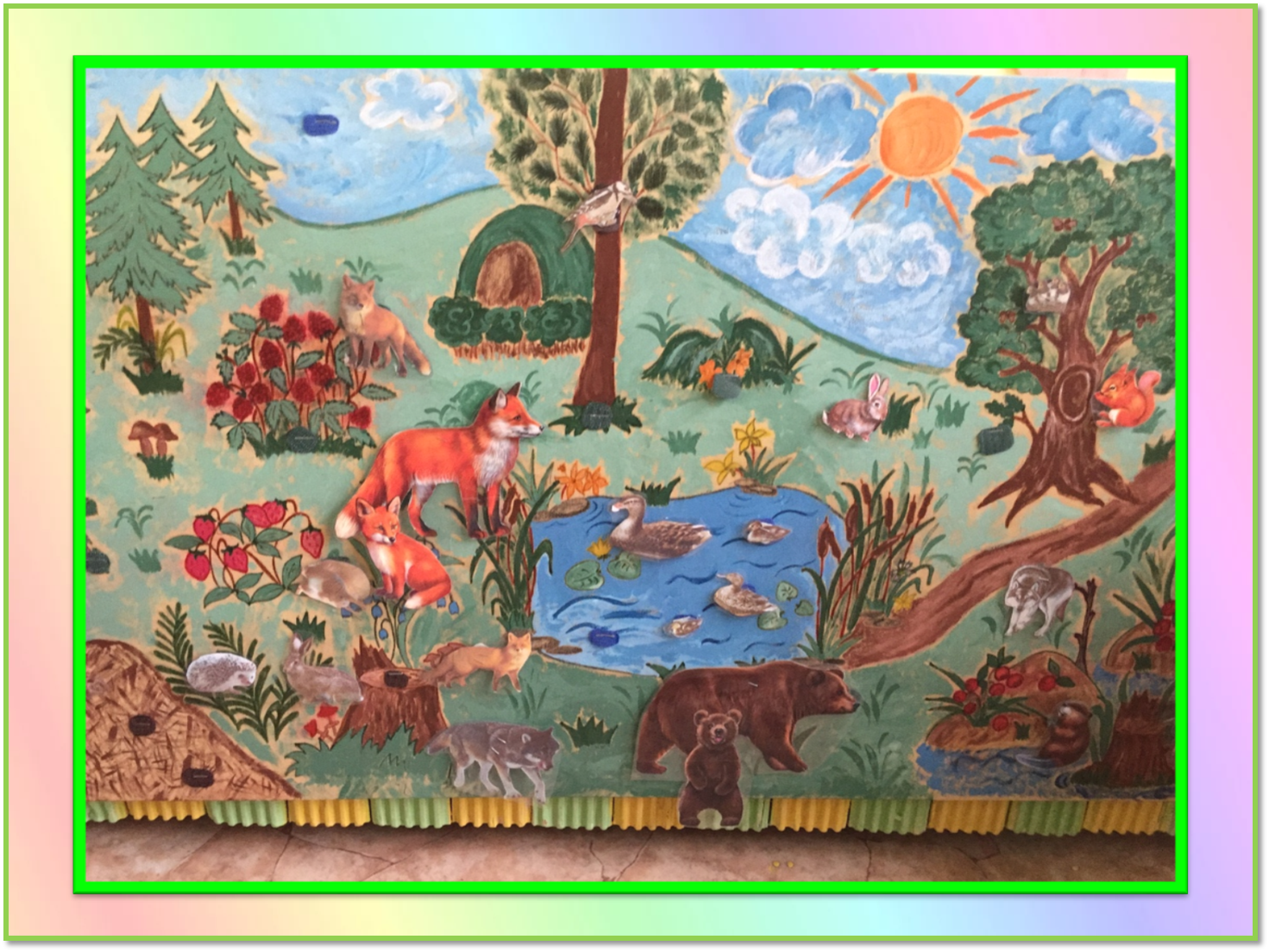 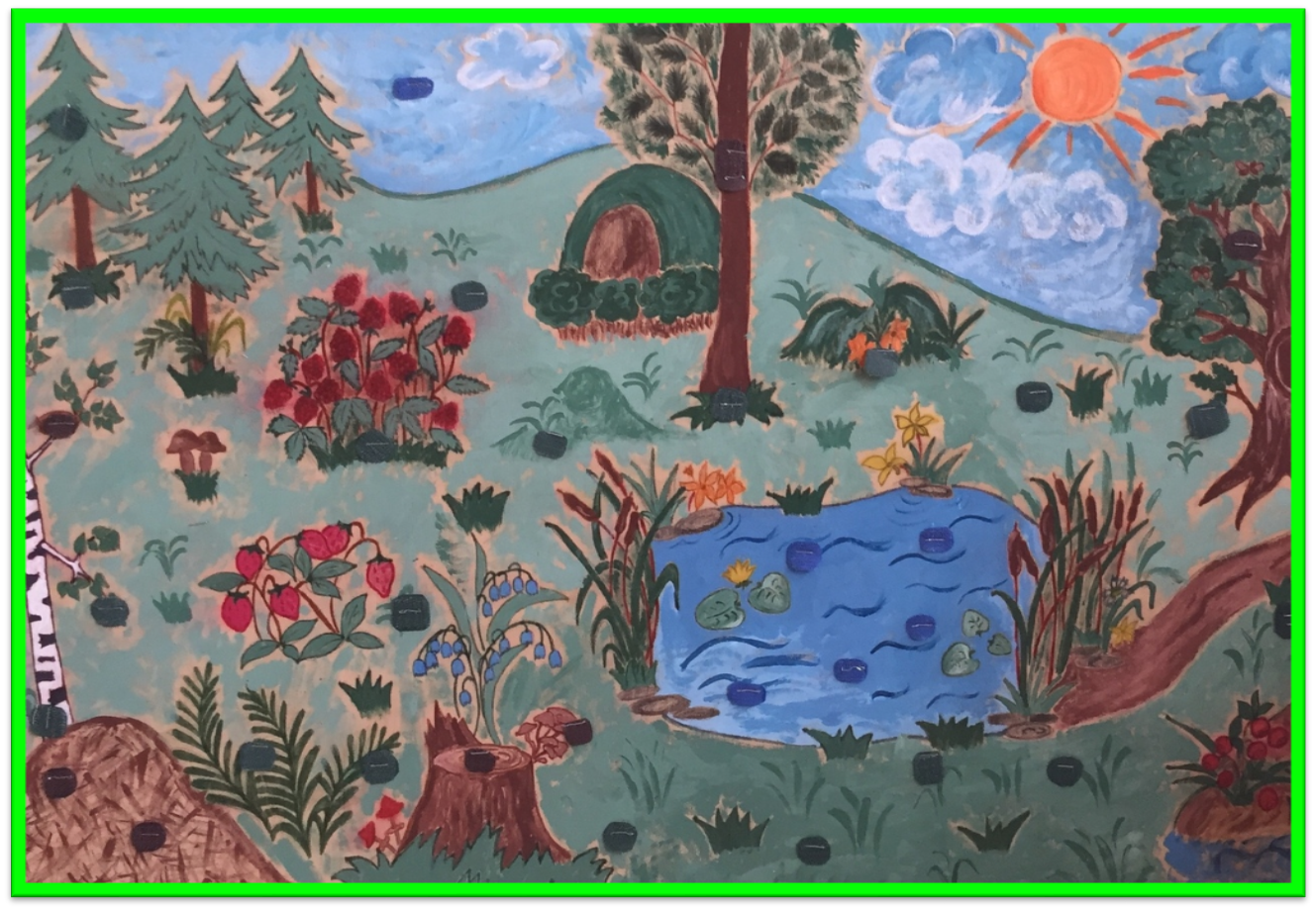 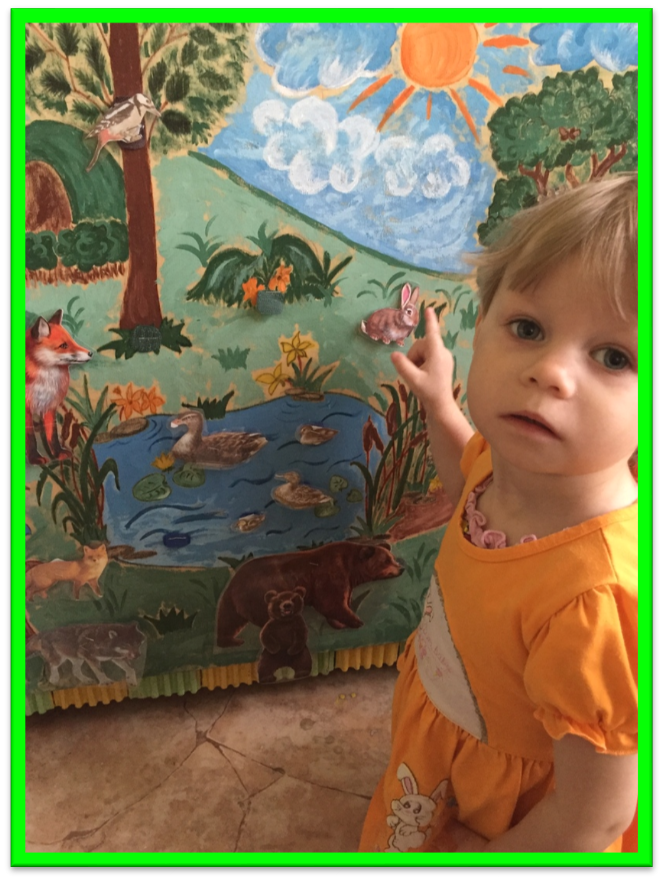 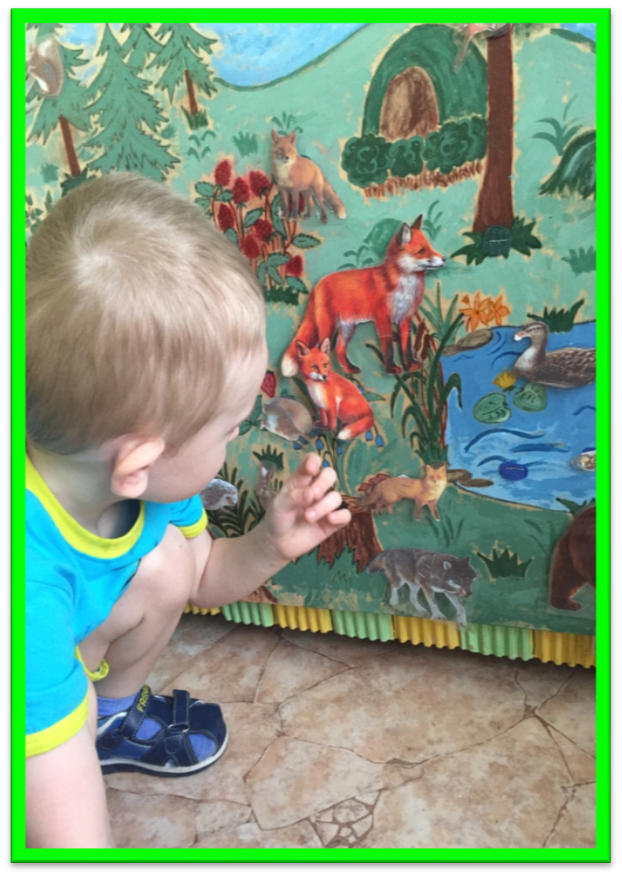 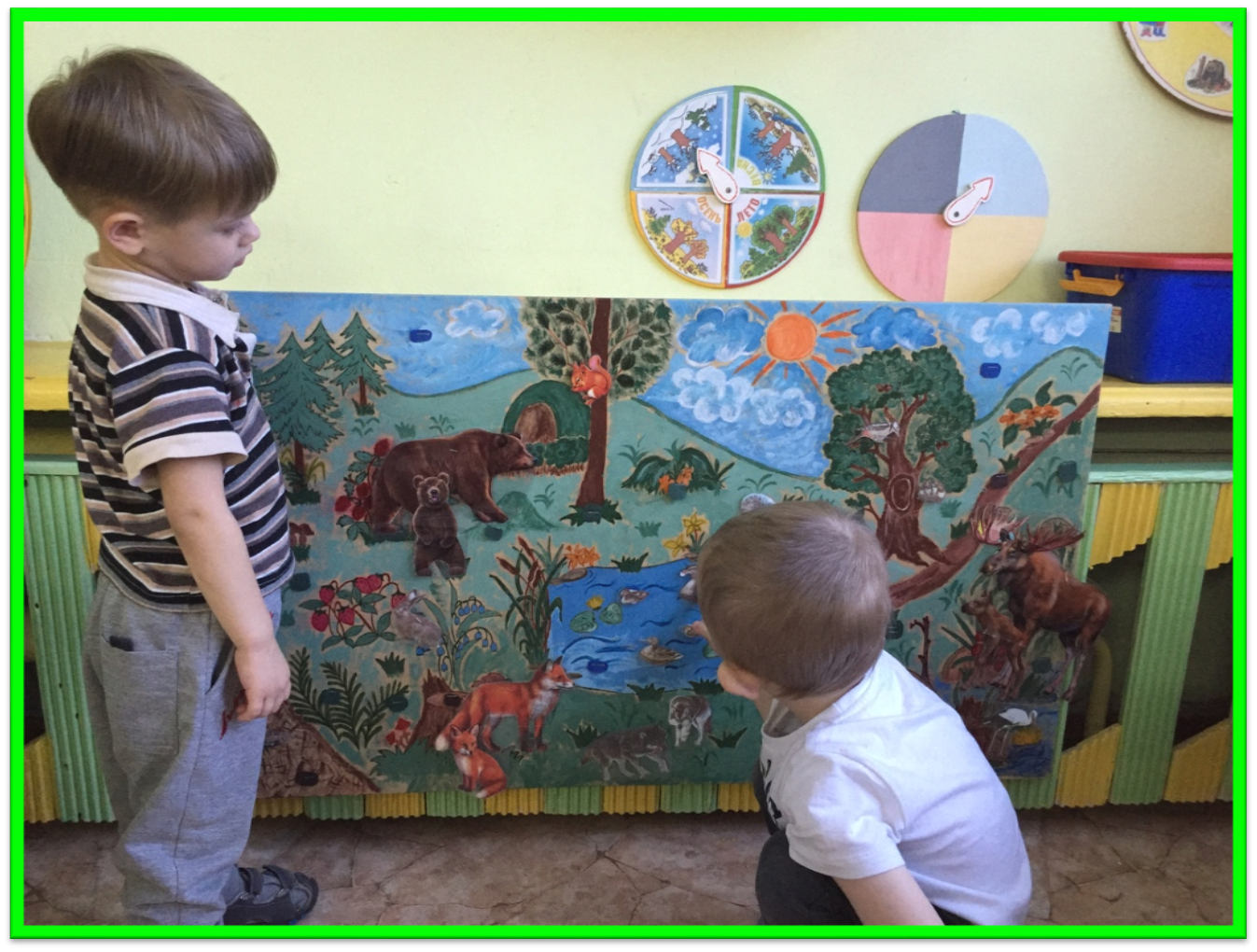 макет «Деревня»
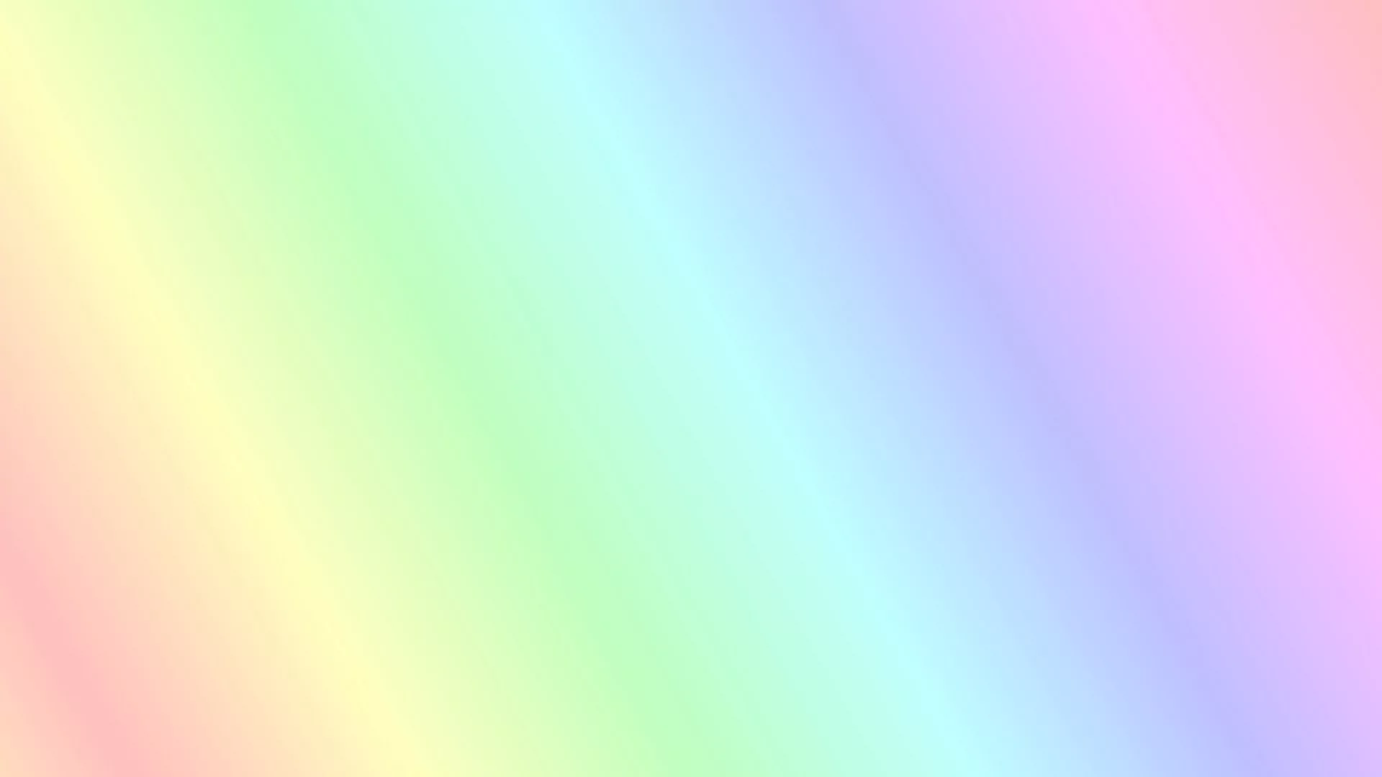 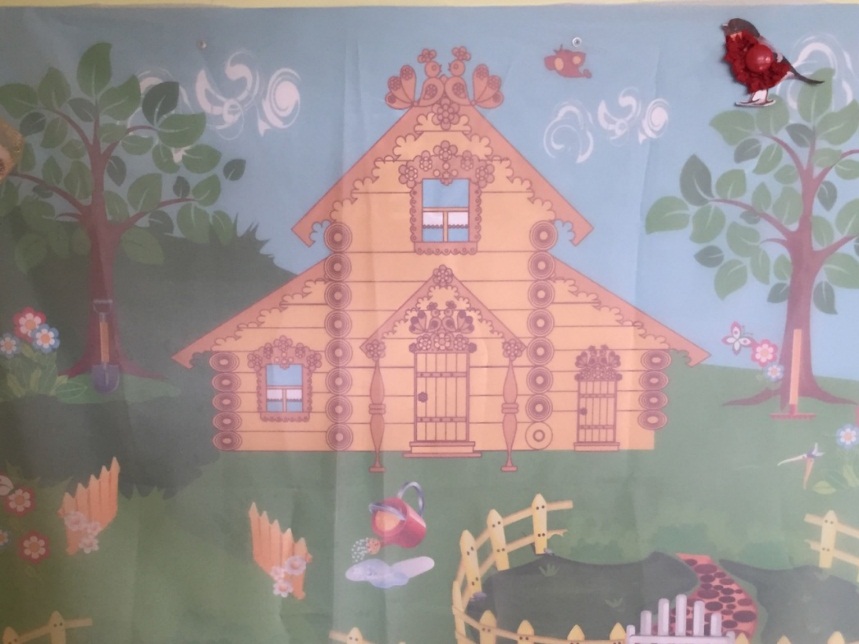 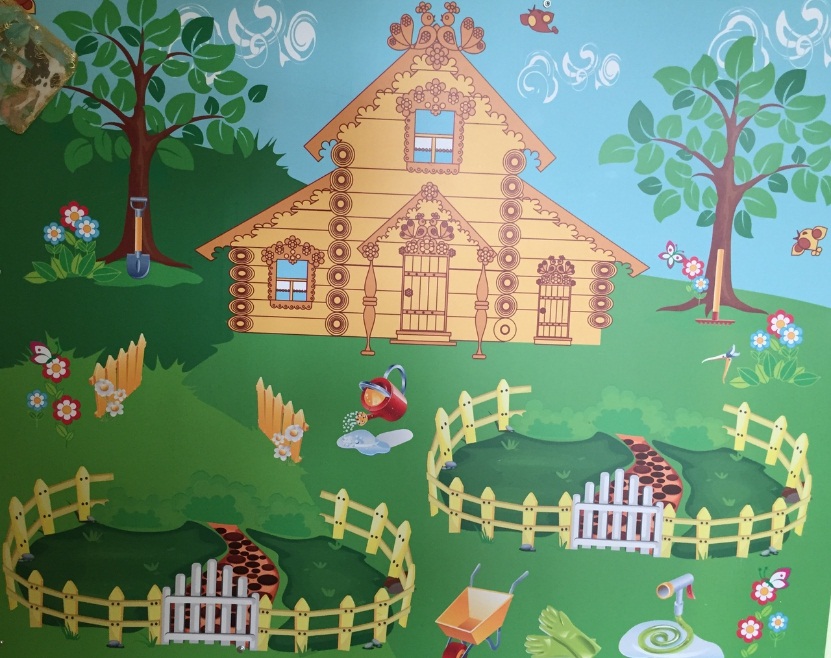 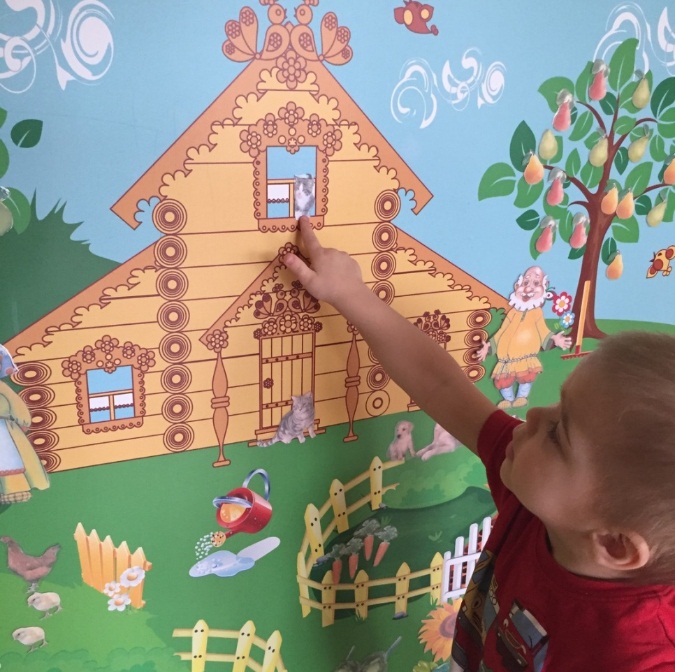 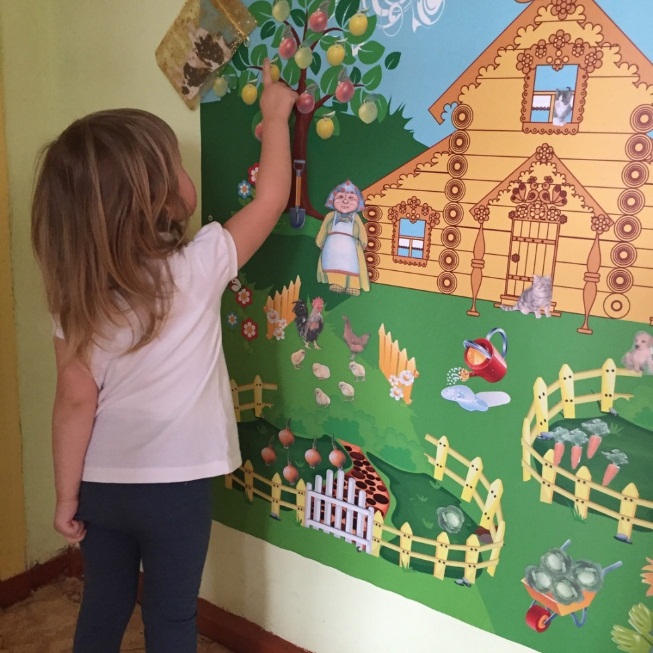 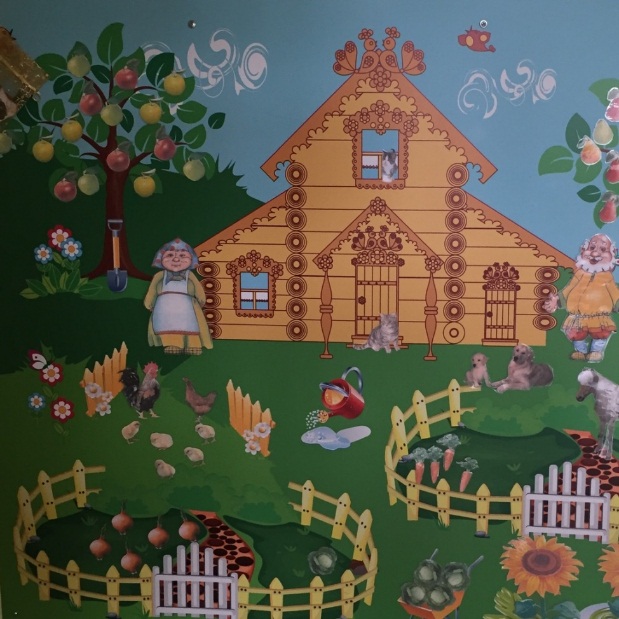 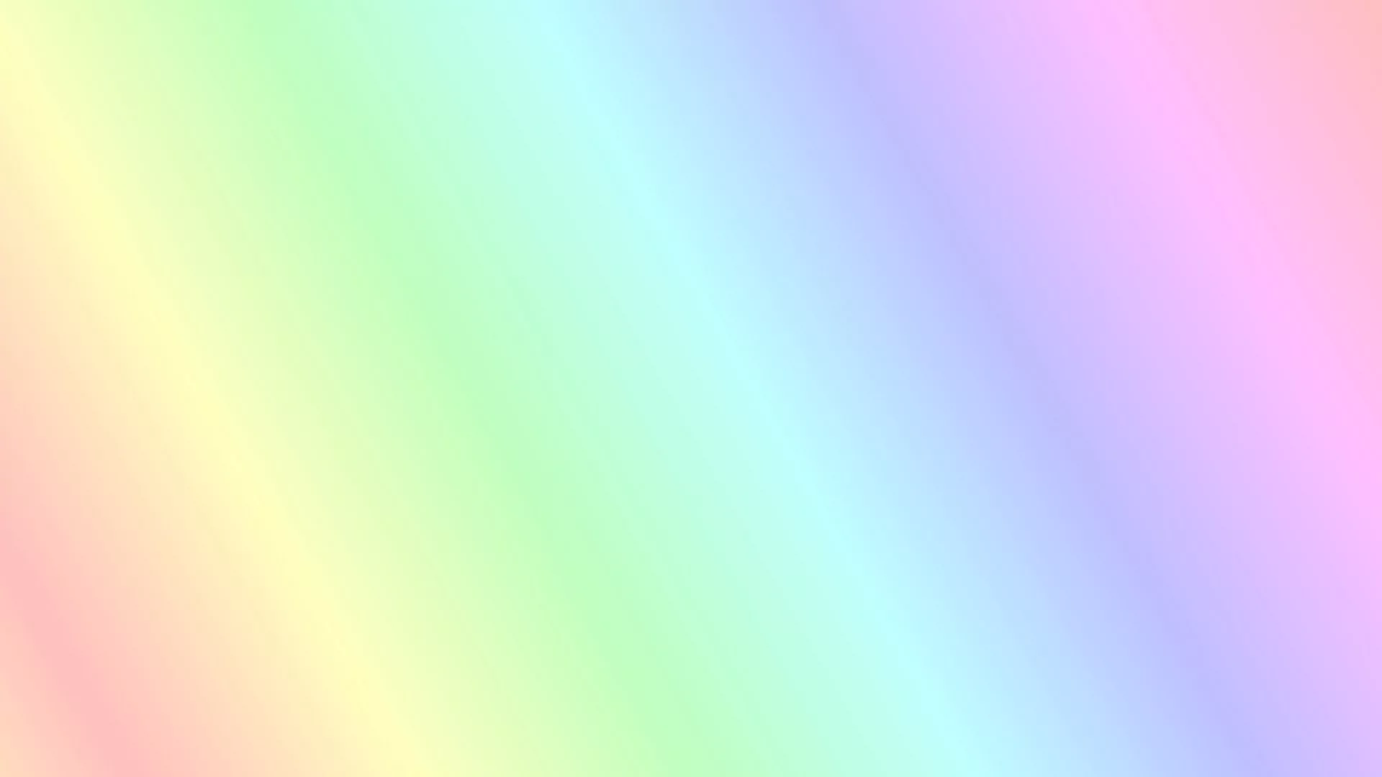 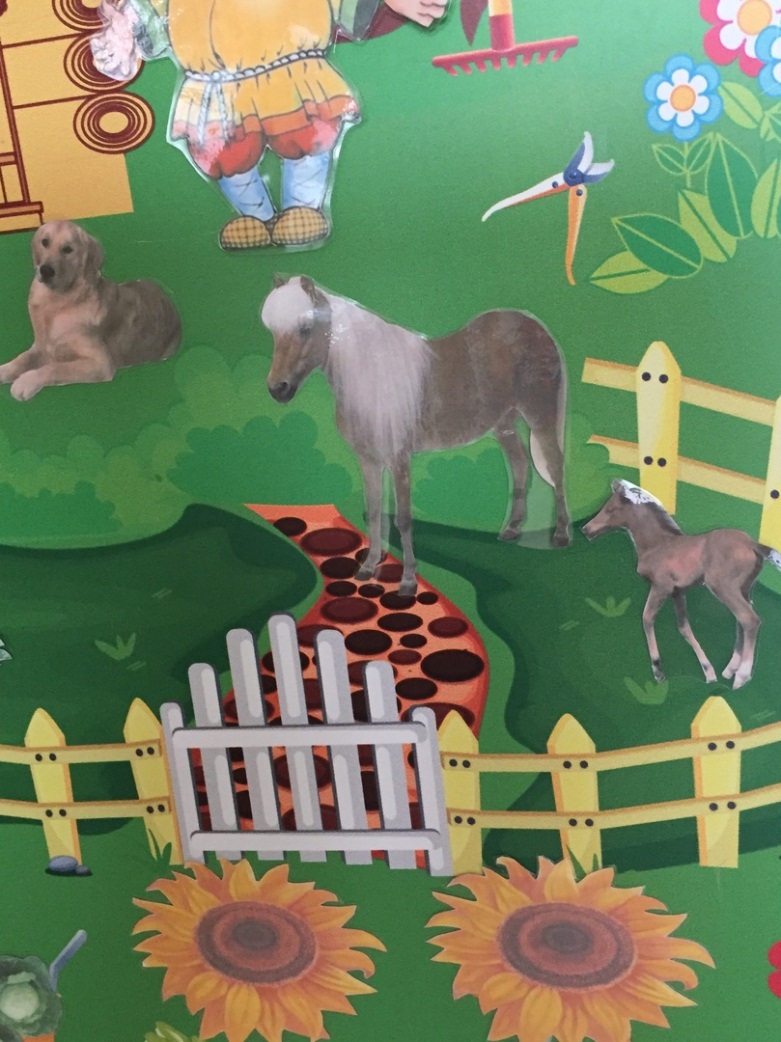 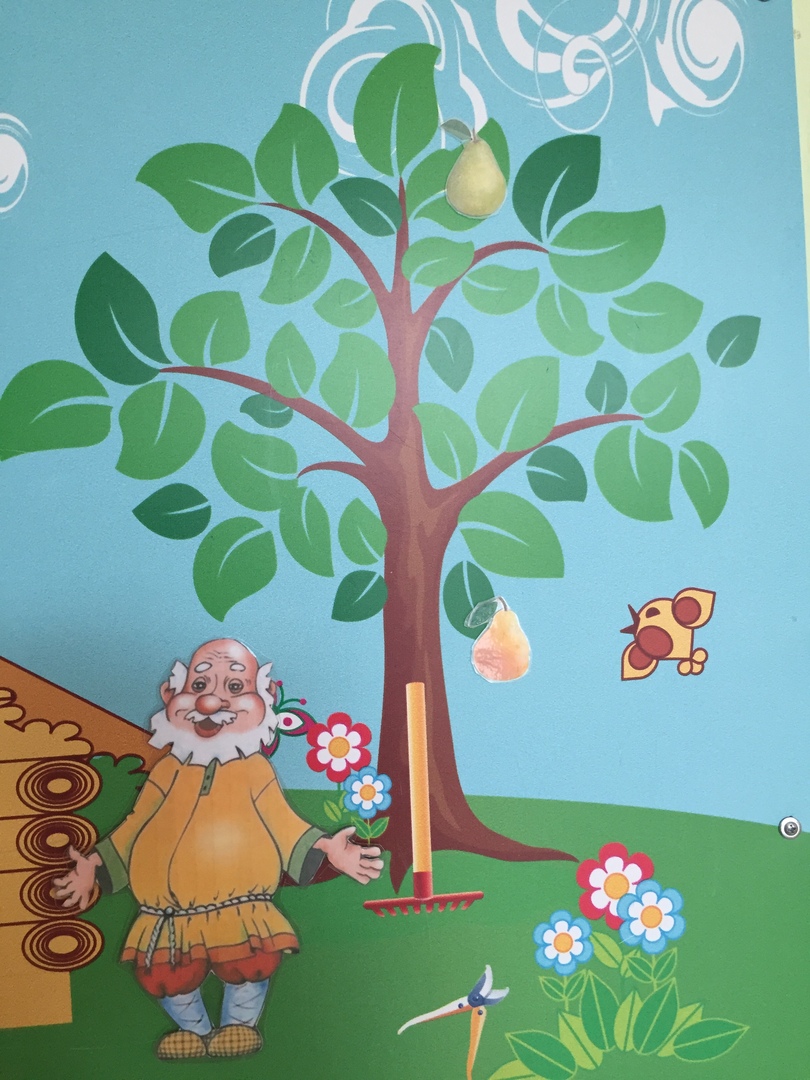 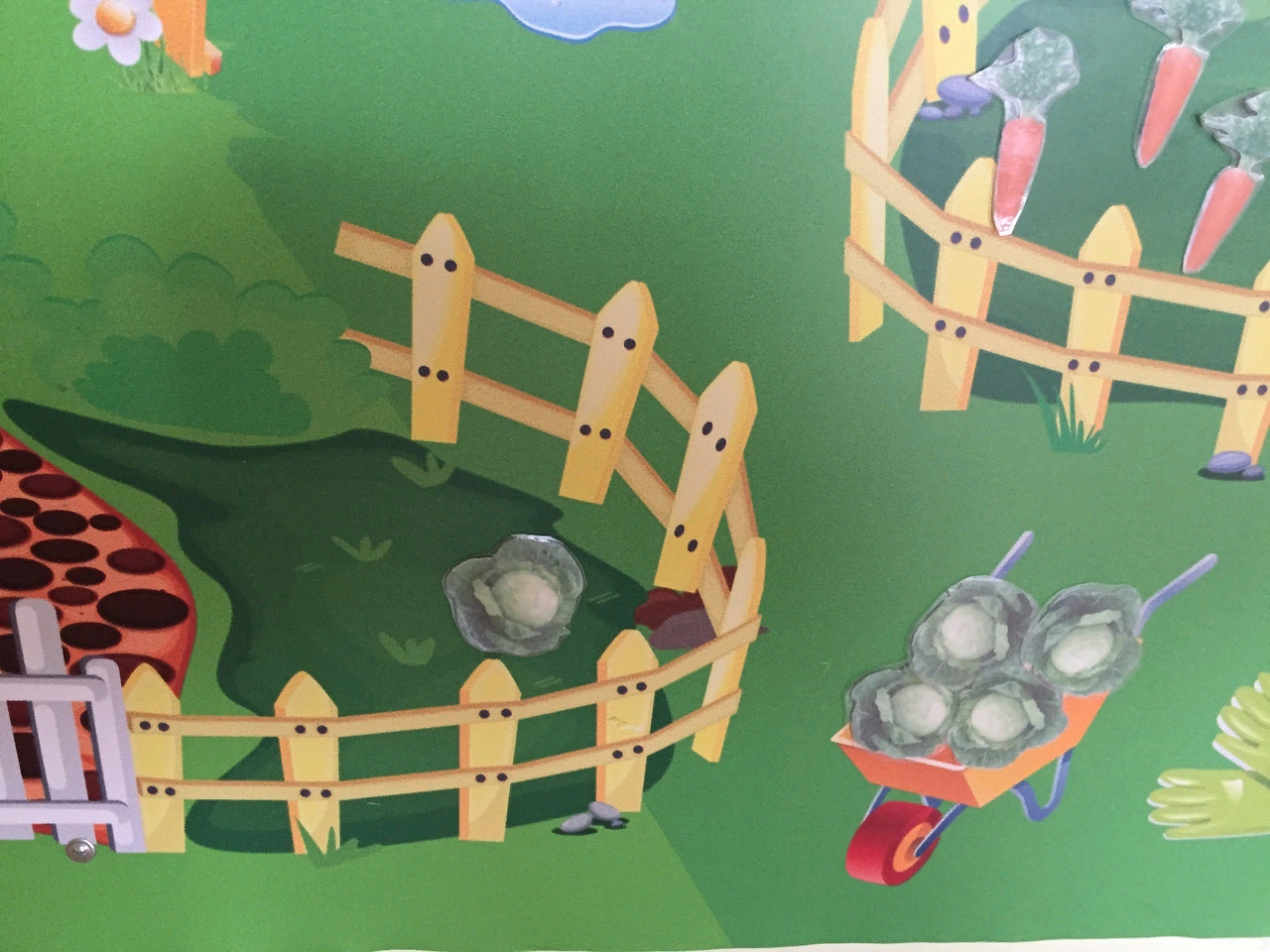 бизиборд «Домик»
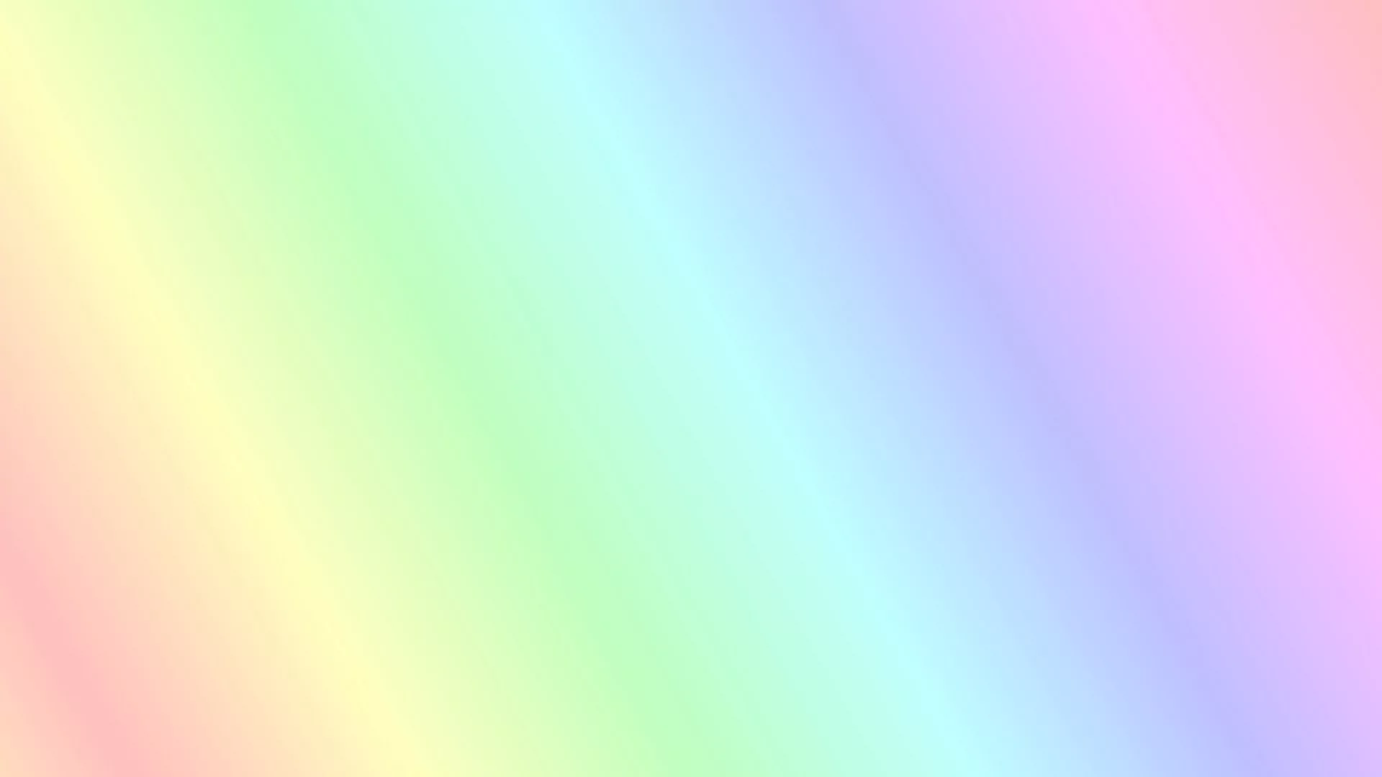 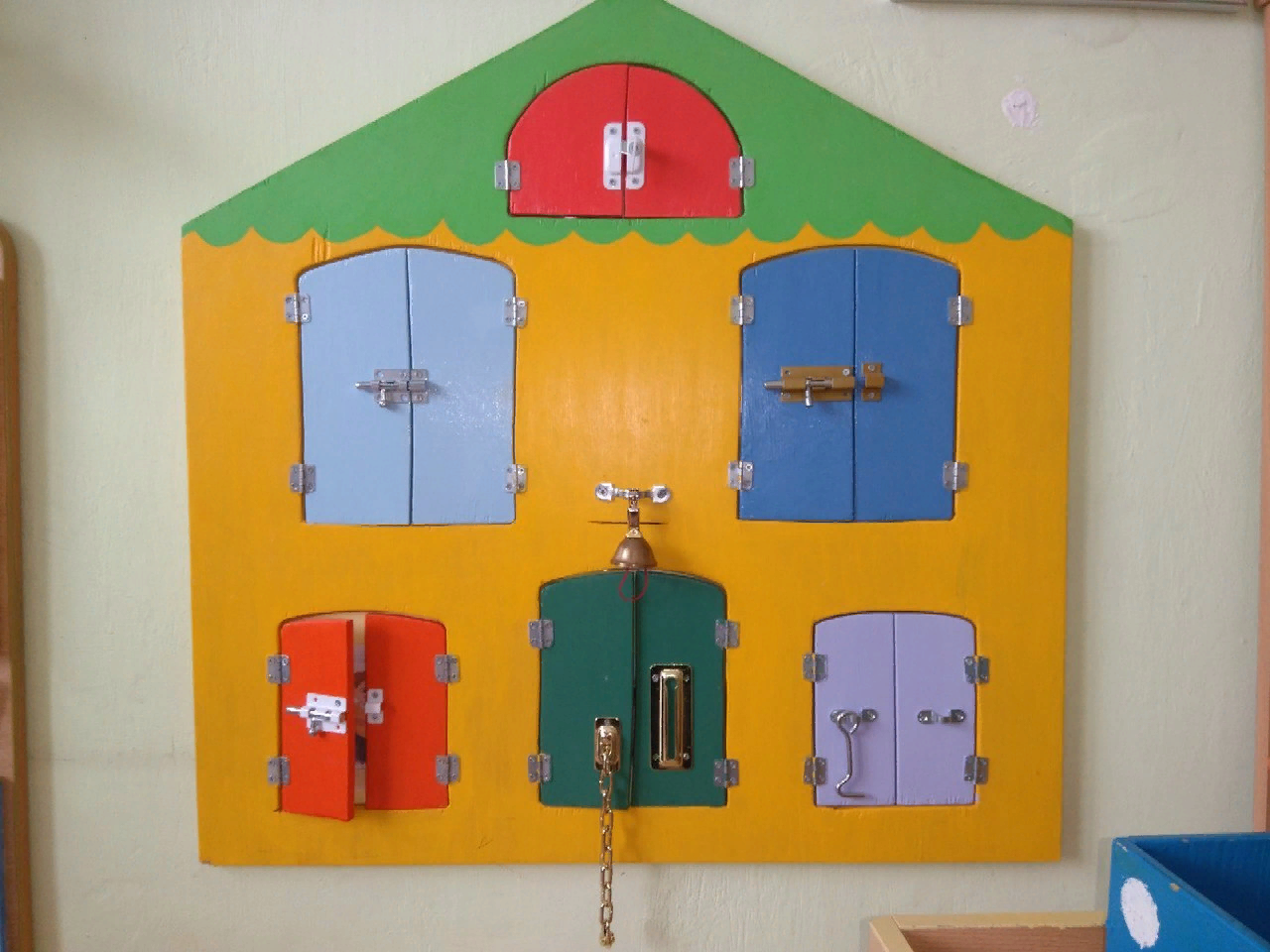 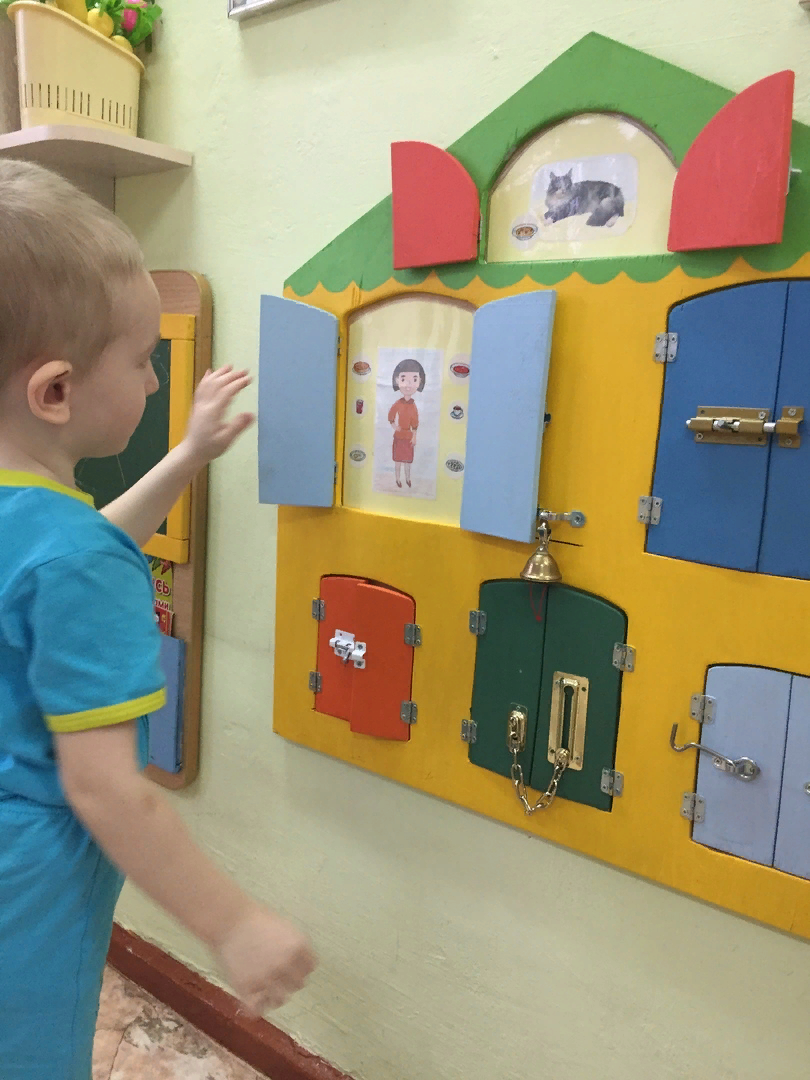 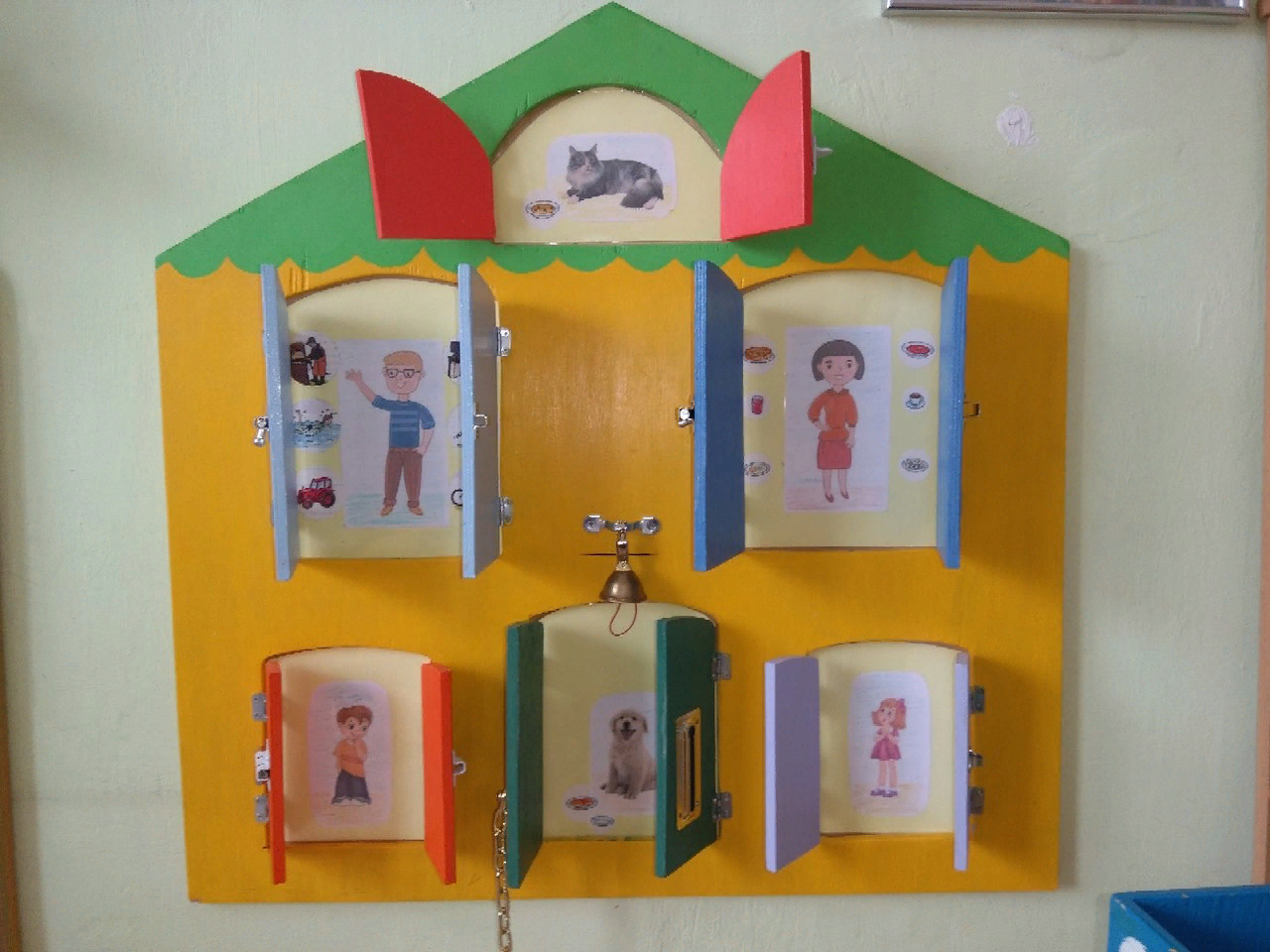 дидактическое  пособие «Веселые дорожки»
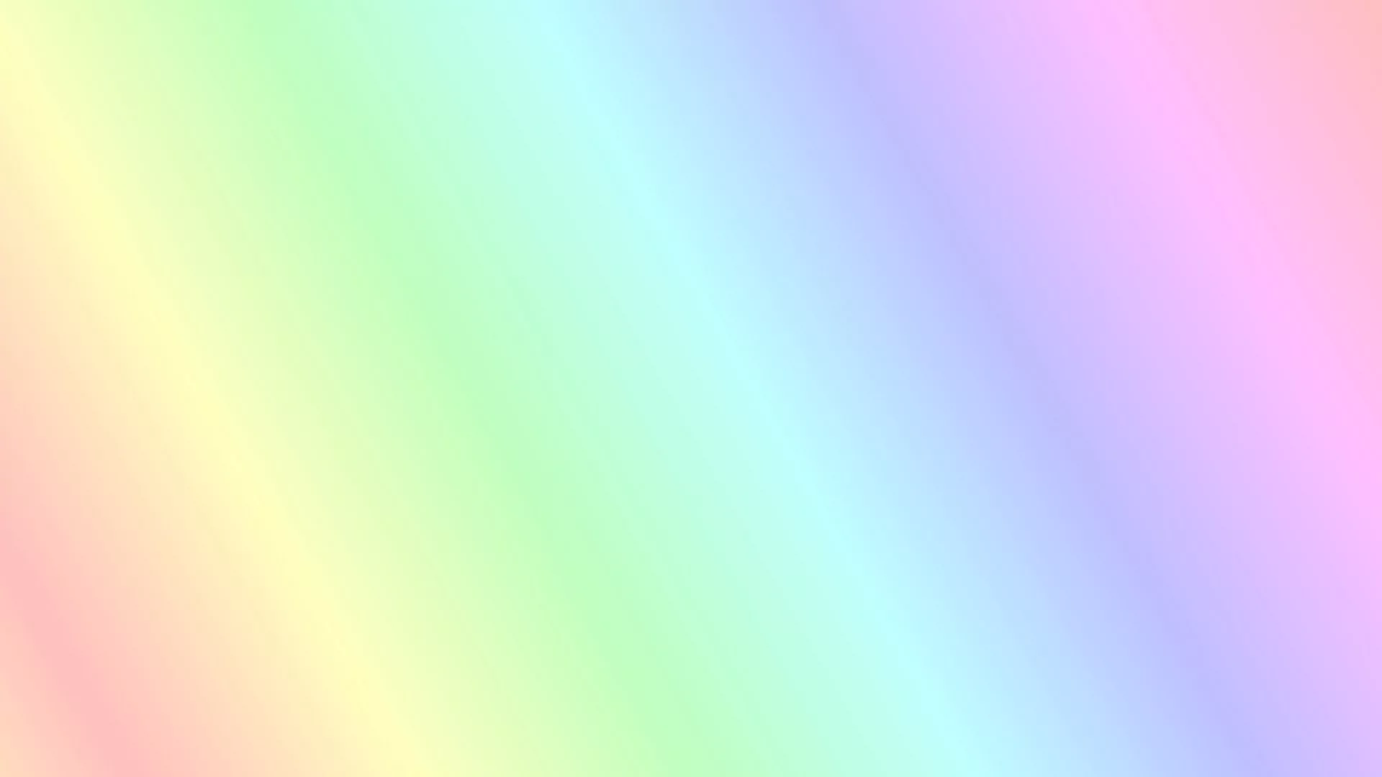 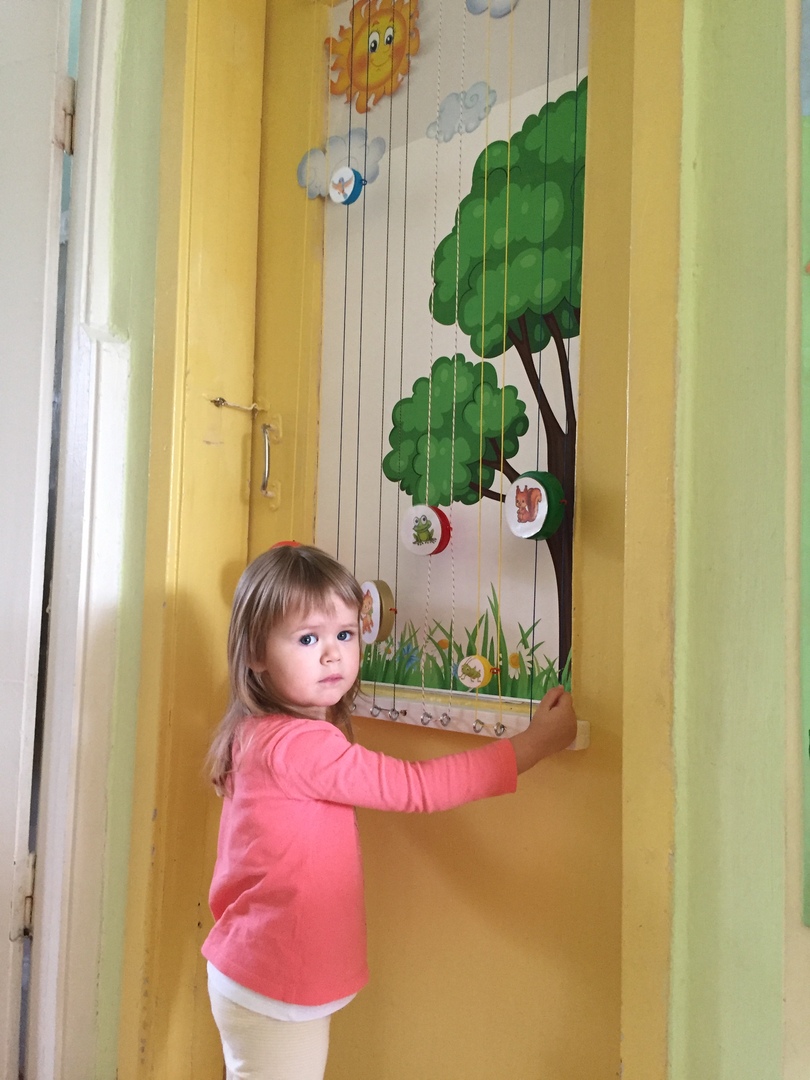 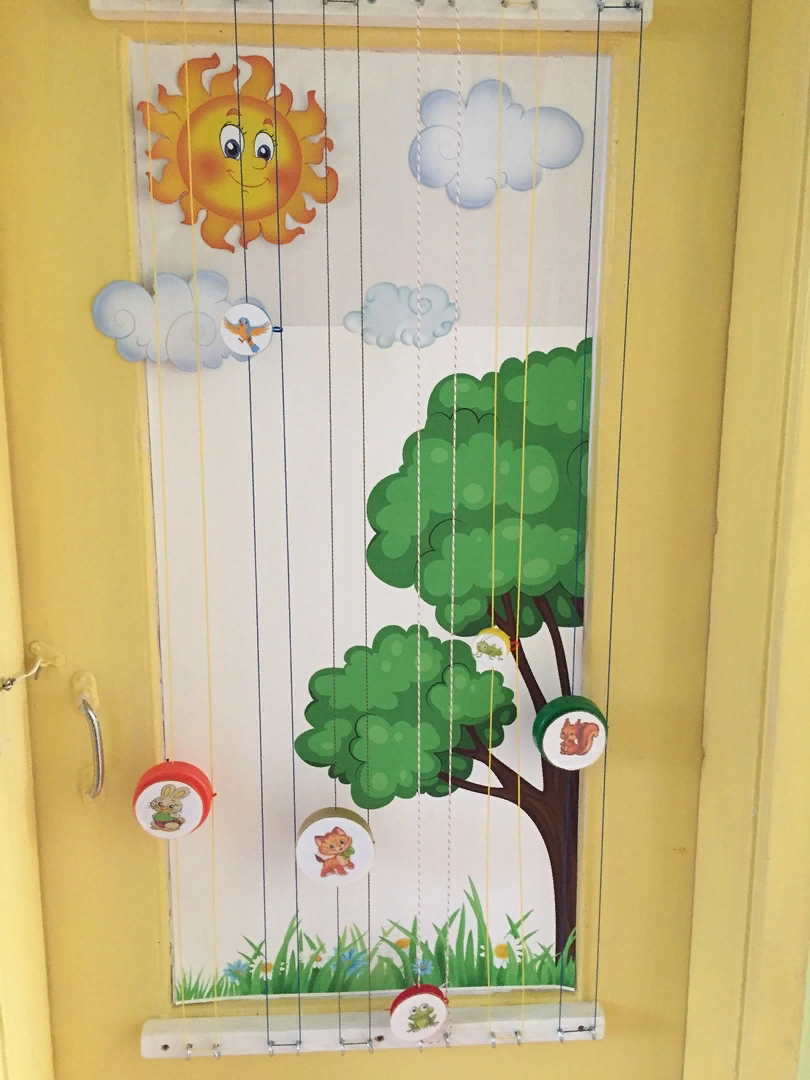 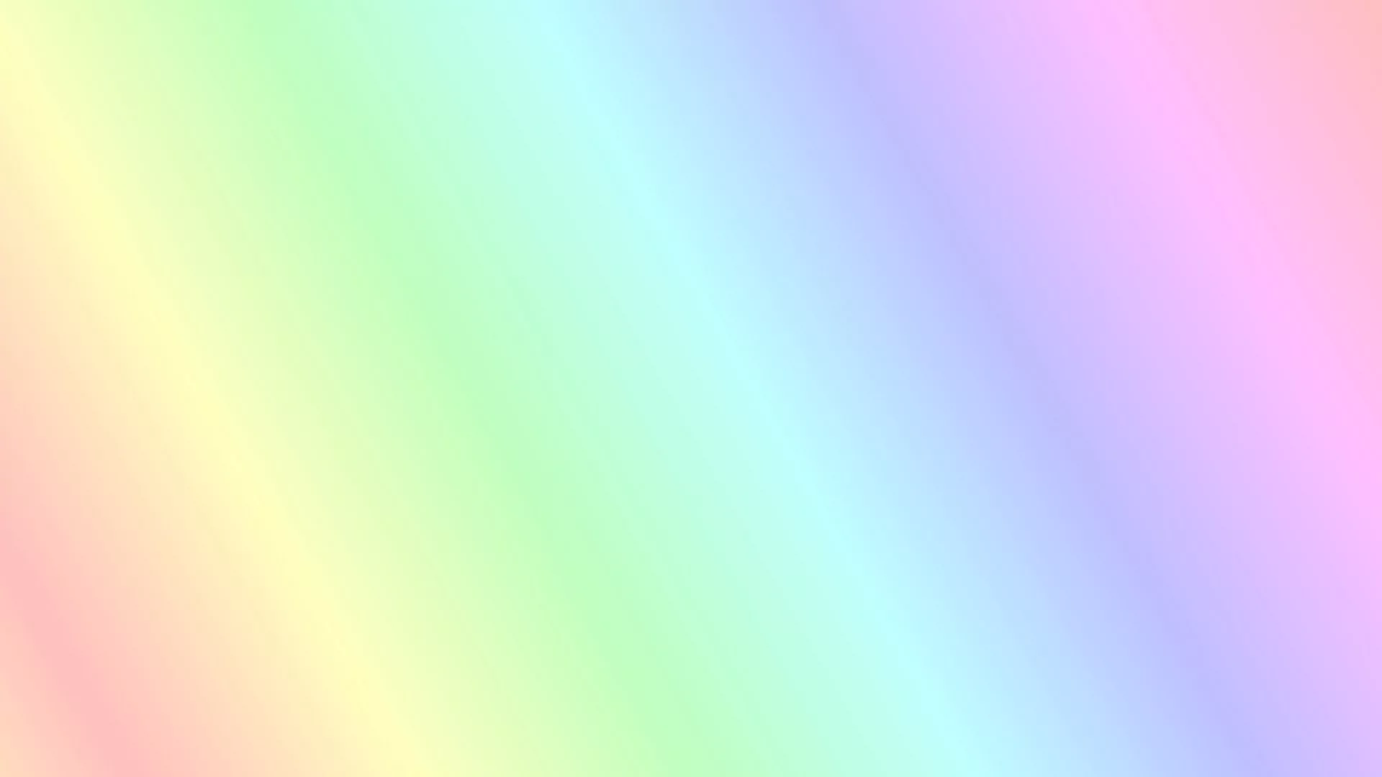 тренажеры для пальчиков
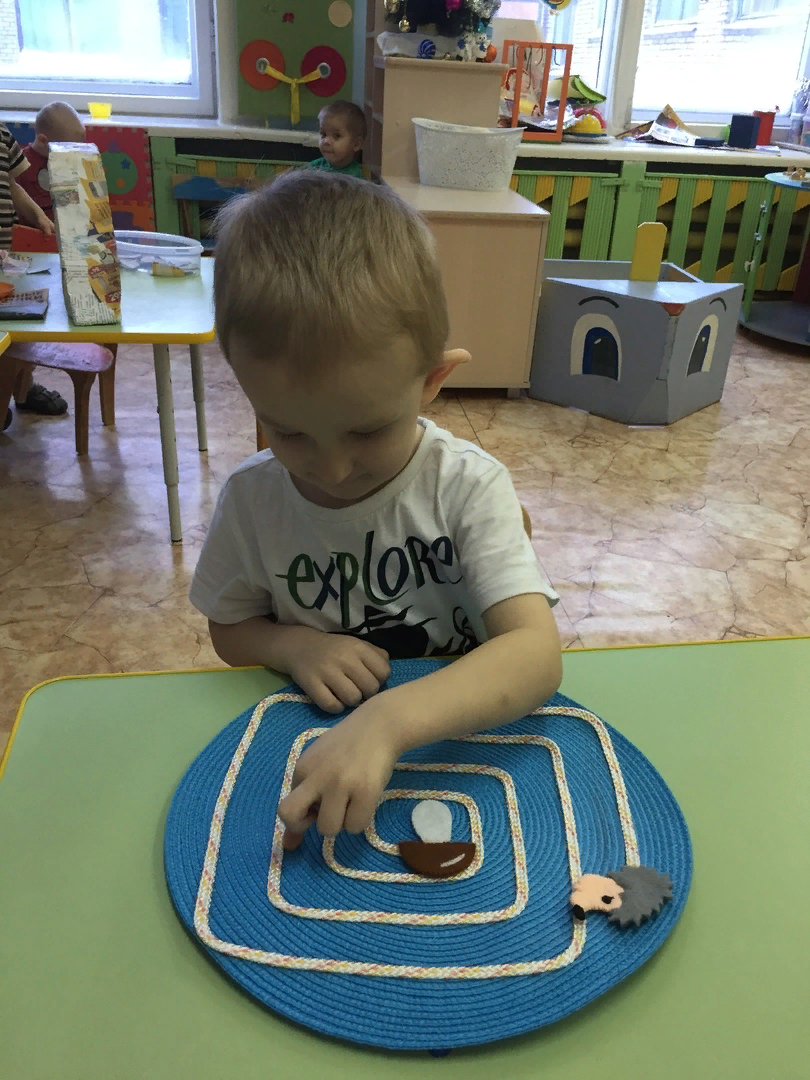 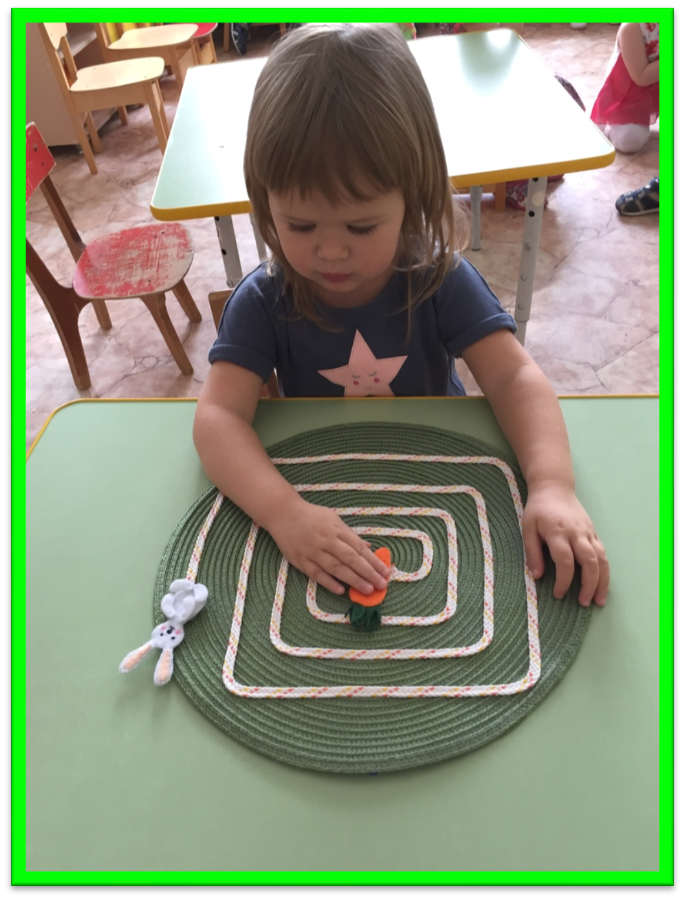 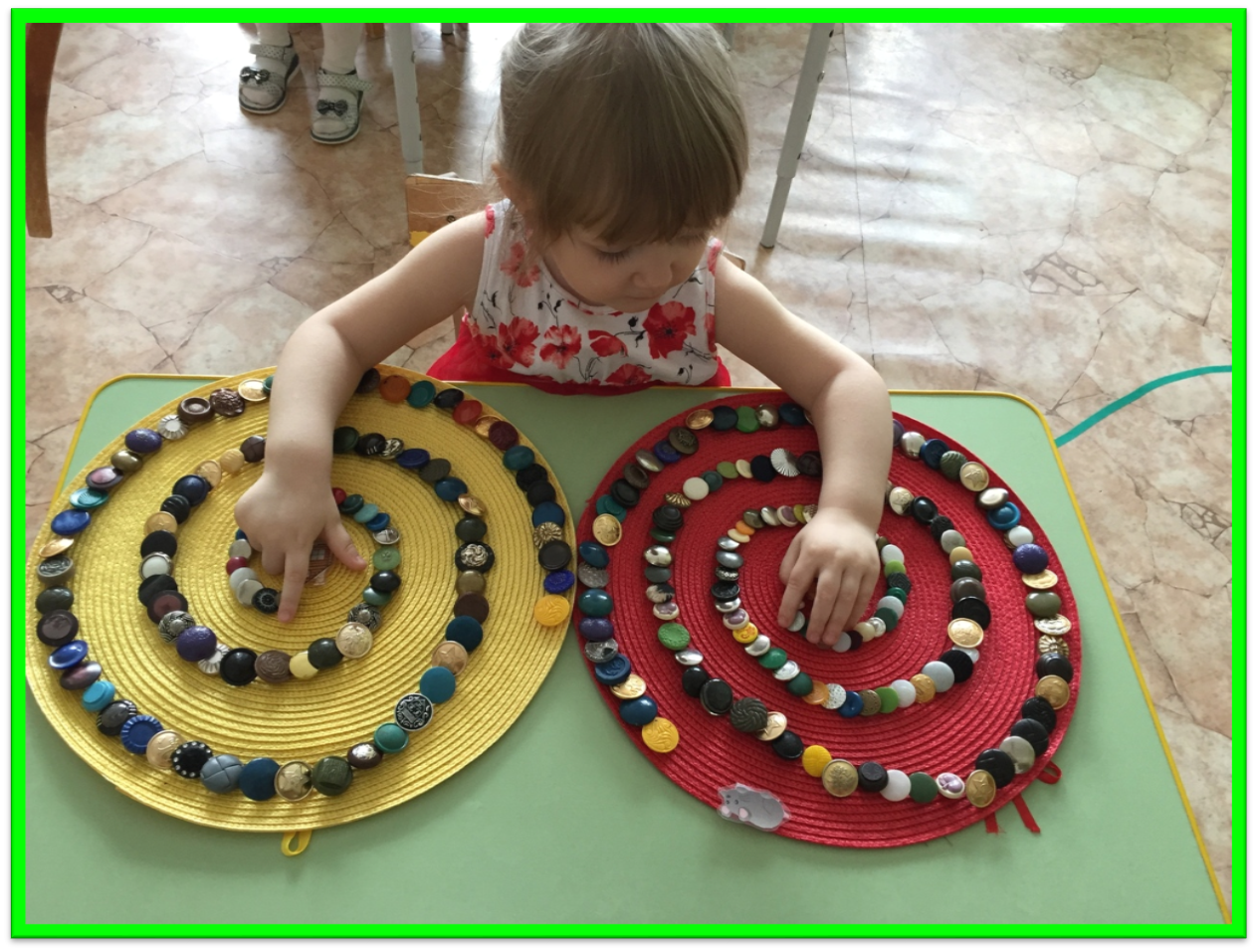 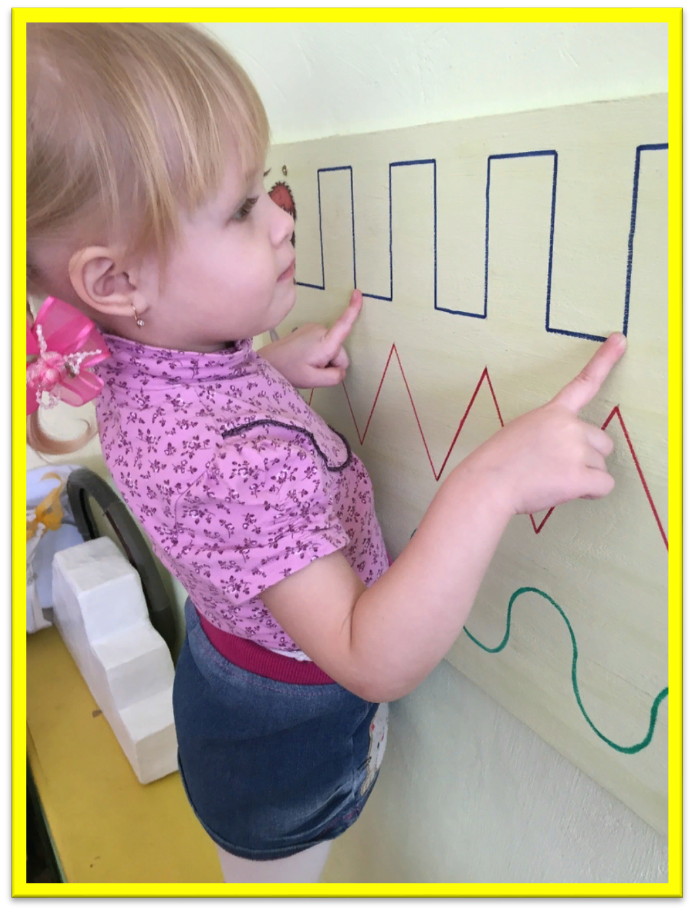 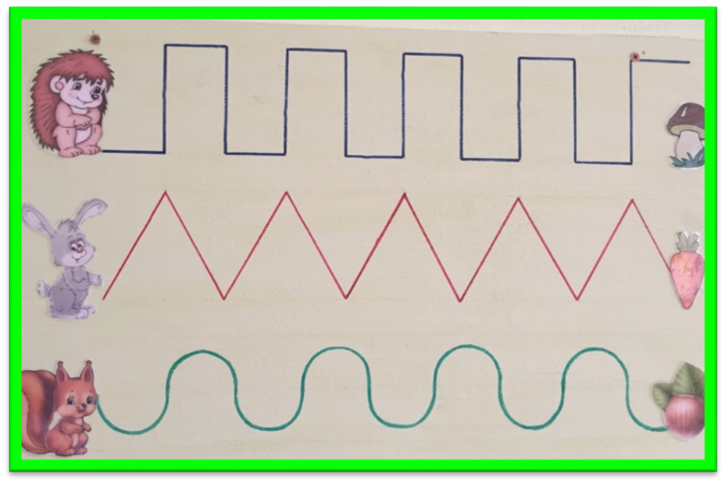 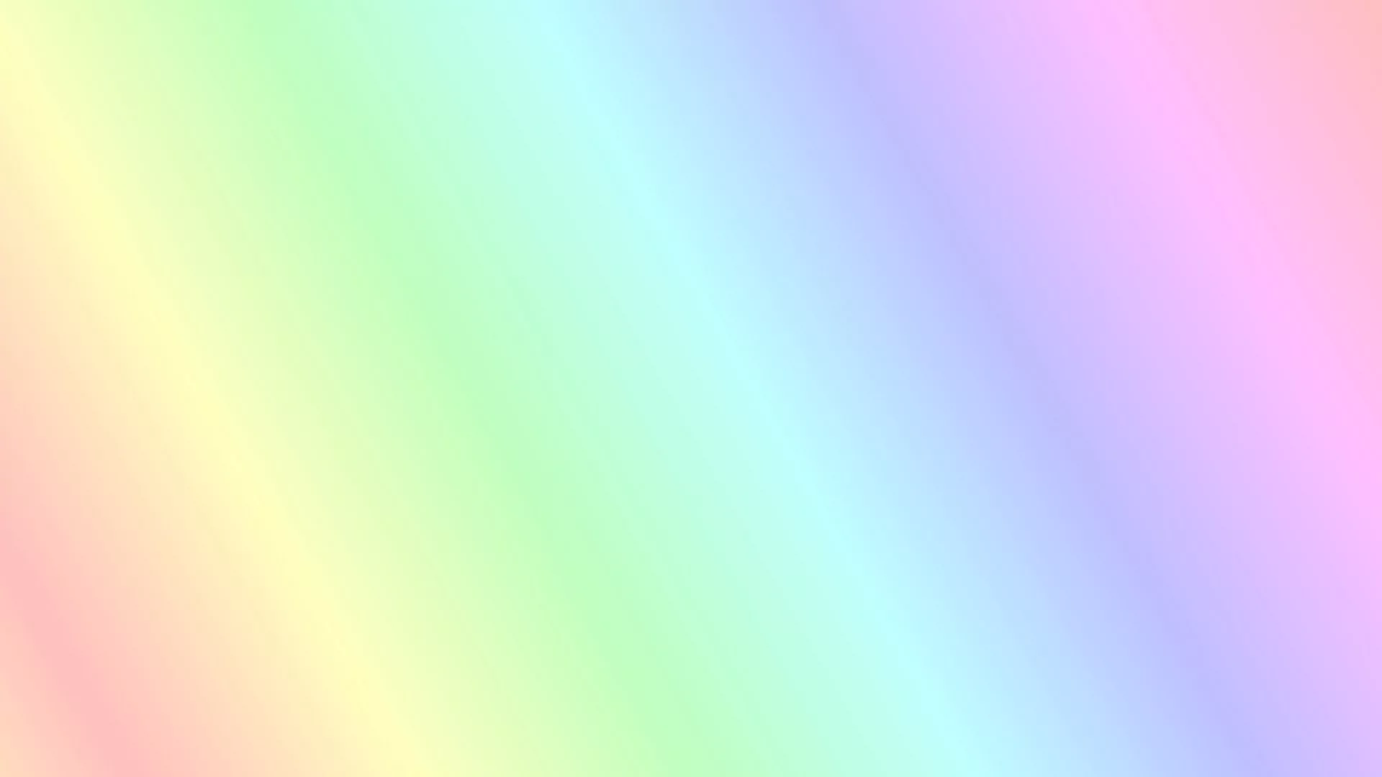 игровое пособие «Кубик – рубик»
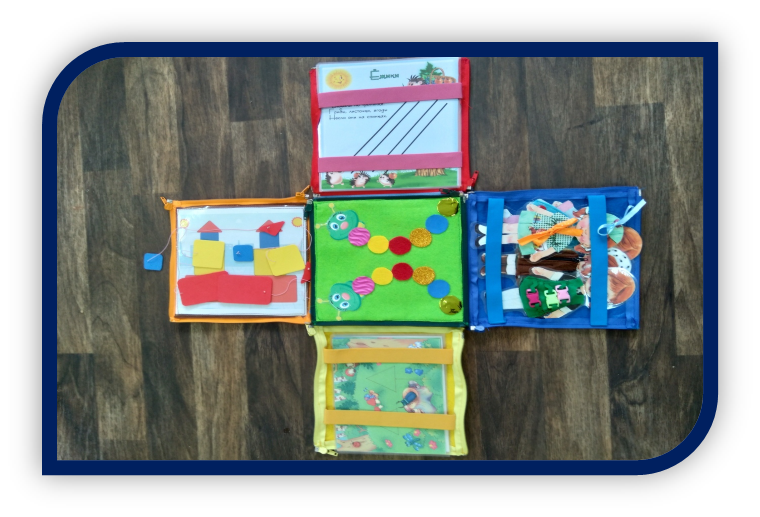 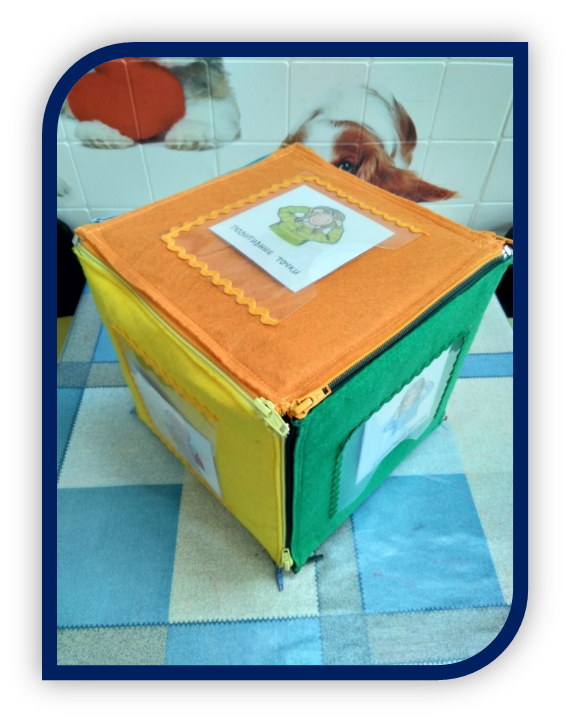 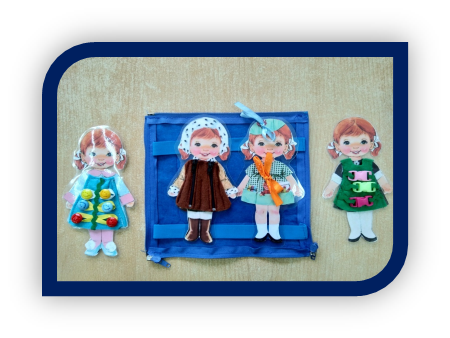 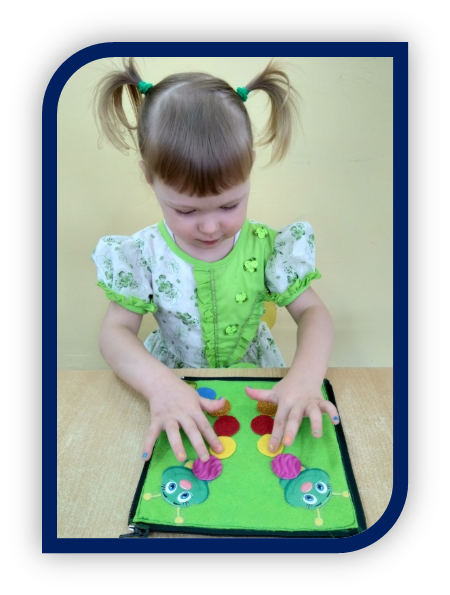 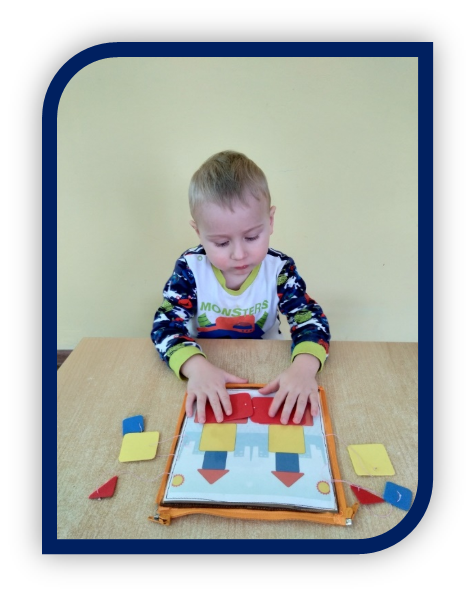 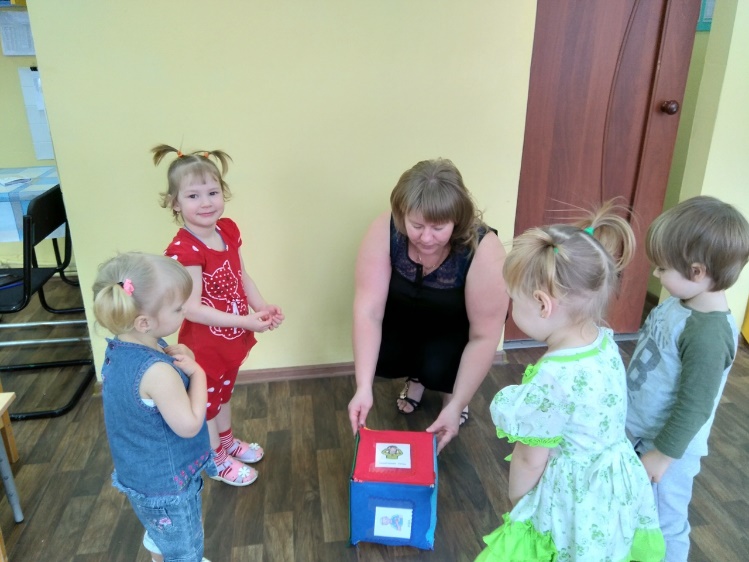